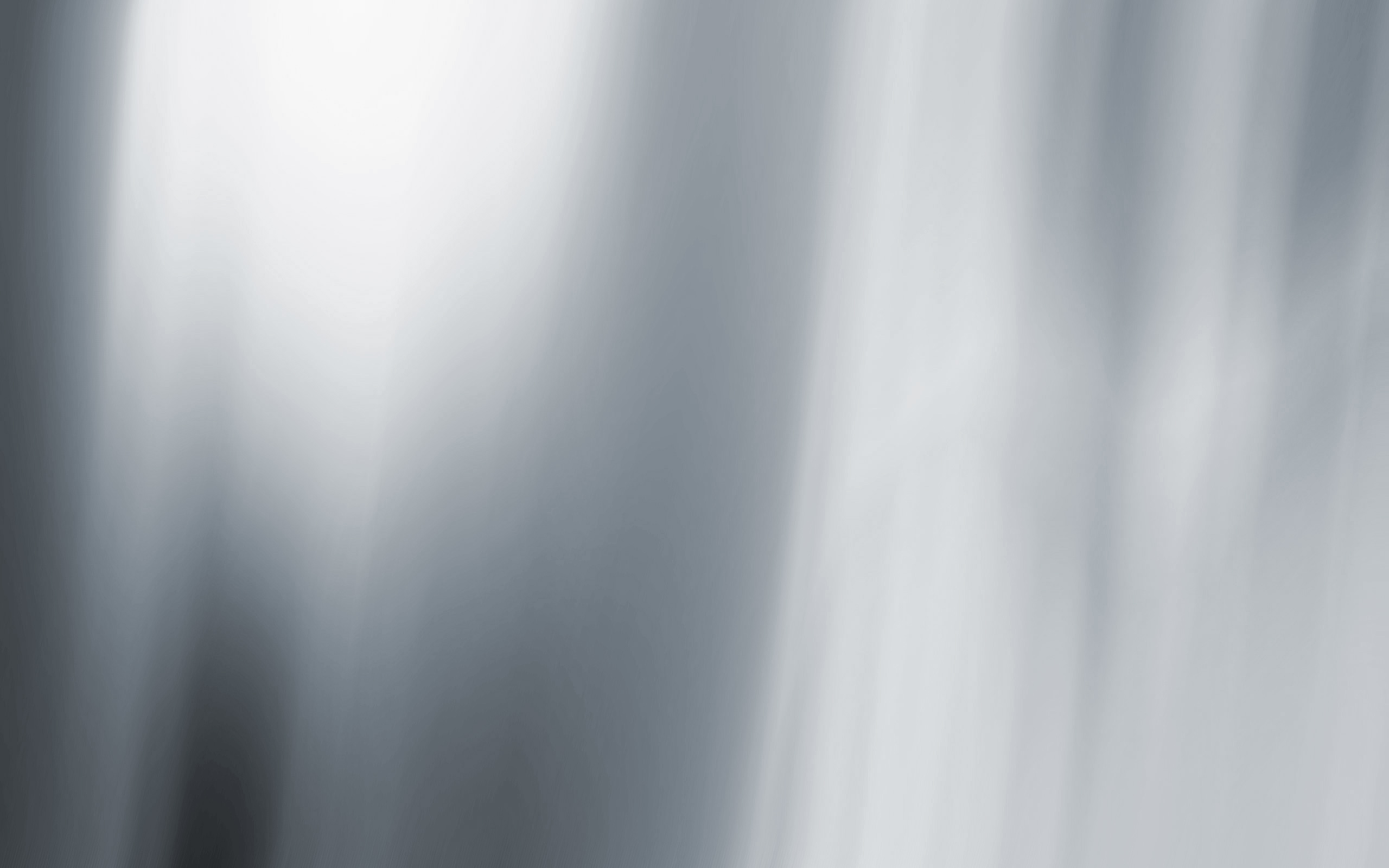 1) DESARROLLO DE RIGS PARA ANIMACIÓN DE CARACTERES.
2) Proyecto Final.
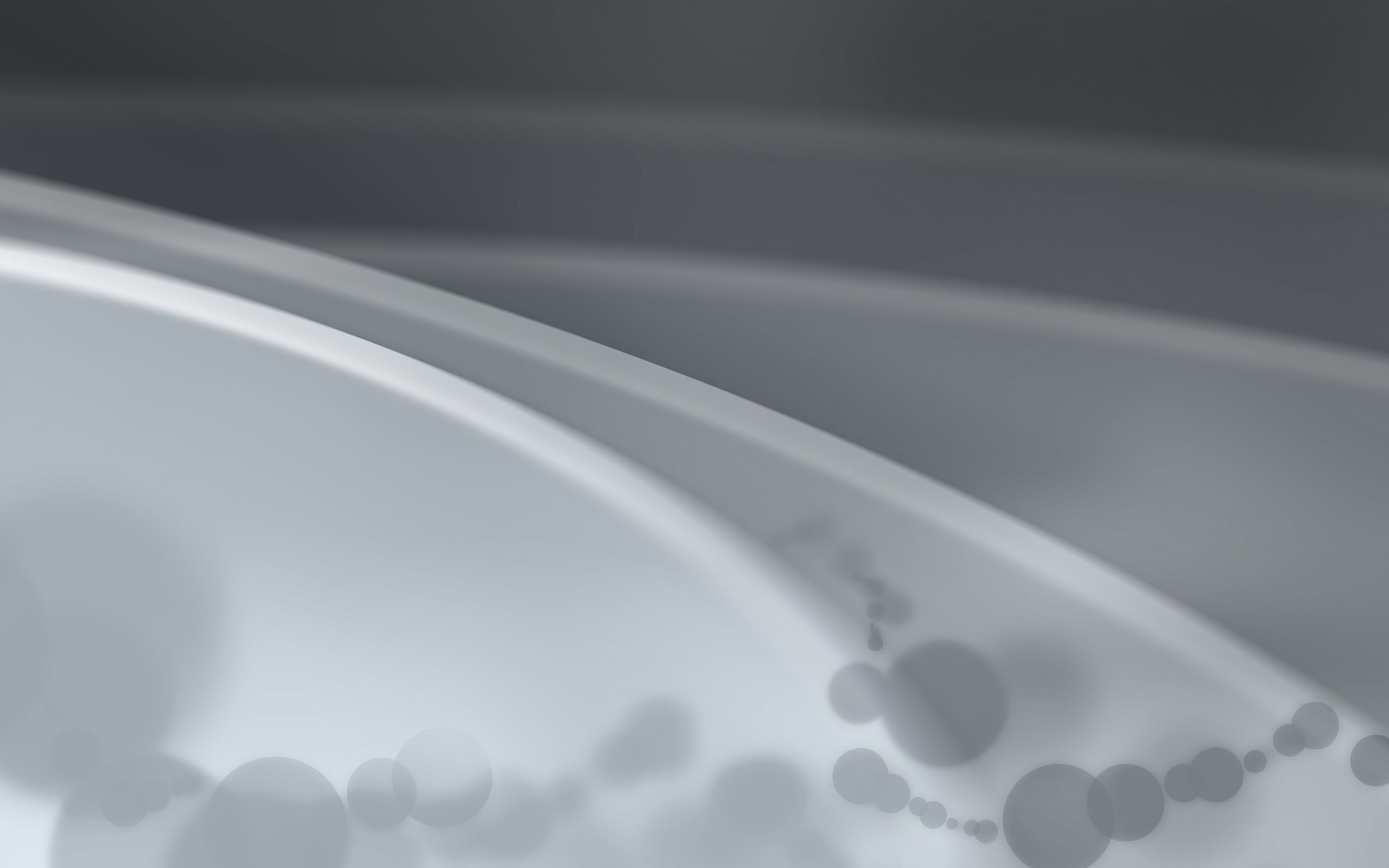 ¿Qué es un RIG?
Es la creación de un armature  (armadura o esqueleto) y  su configuración o “seteo” del mismo para finalmente animar el objeto 3D.
Desarrollo de un rig
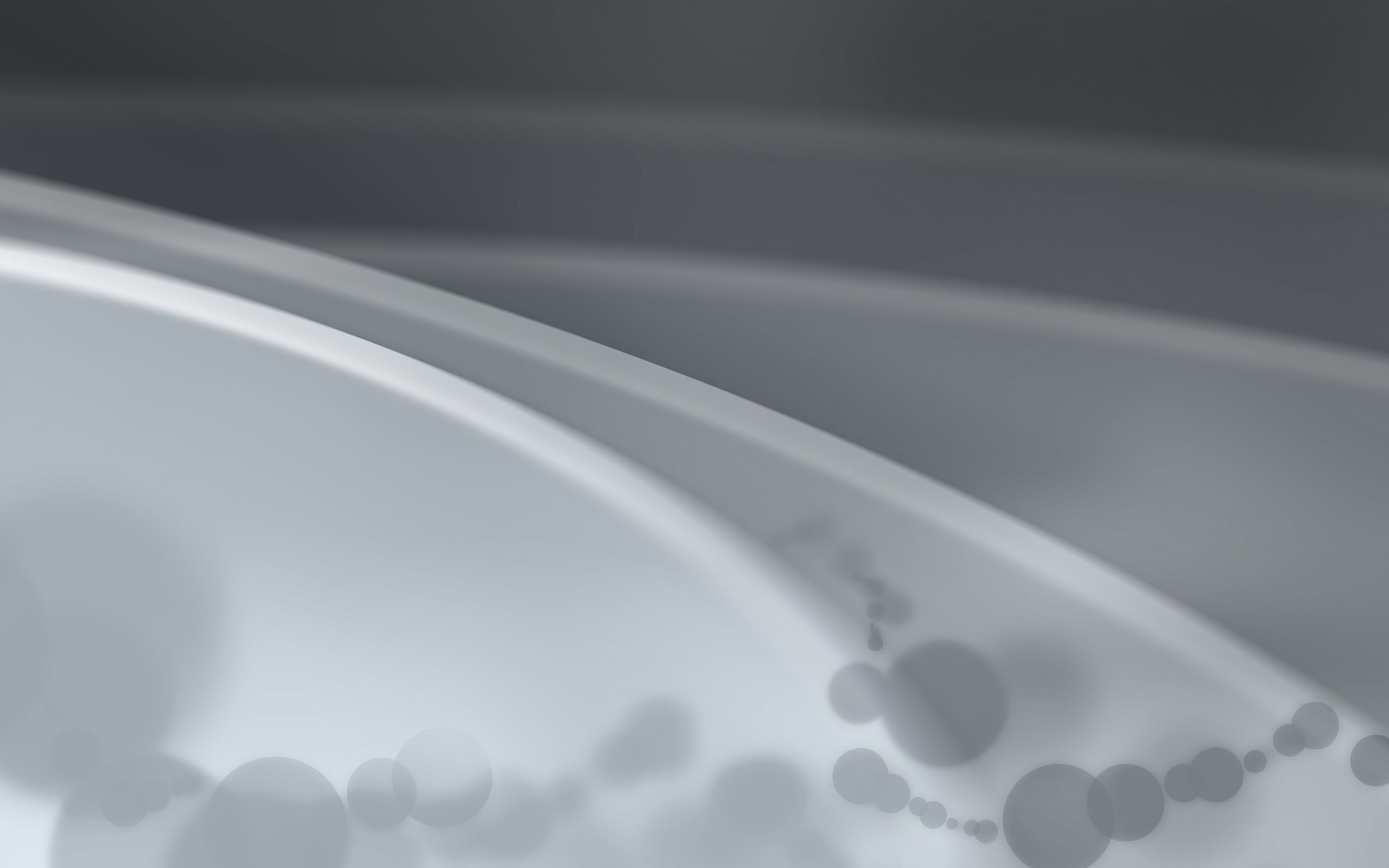 Estructura de Joints (Esqueleto)
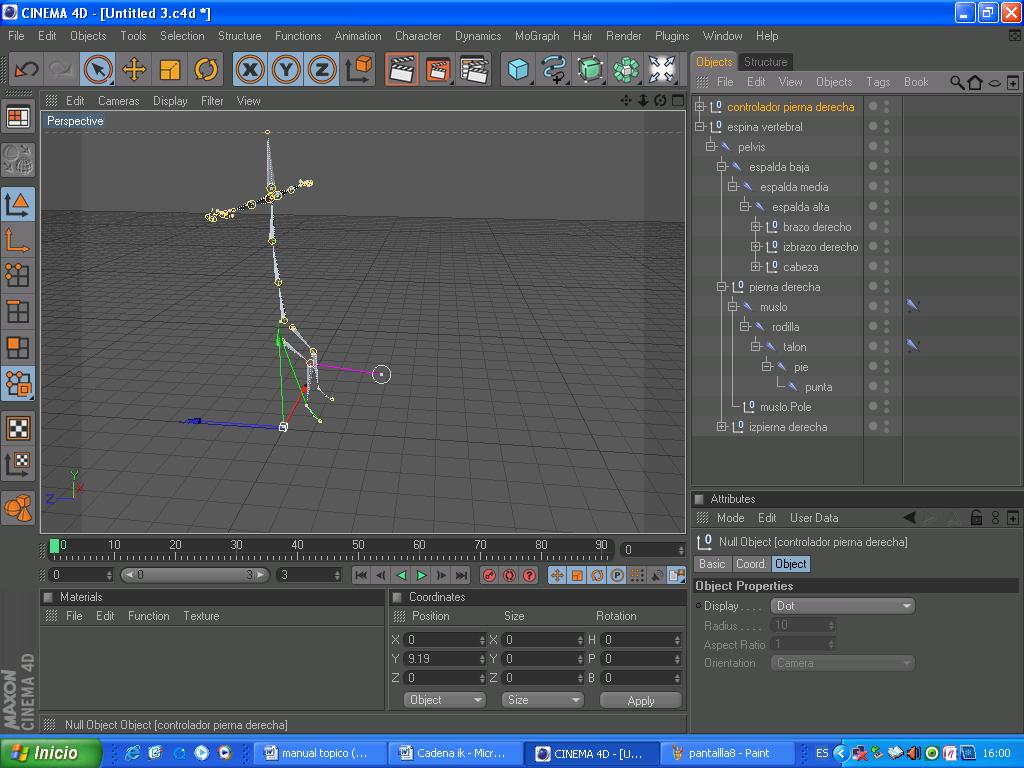 Desarrollo de un rig
¿Qué contiene un rig?
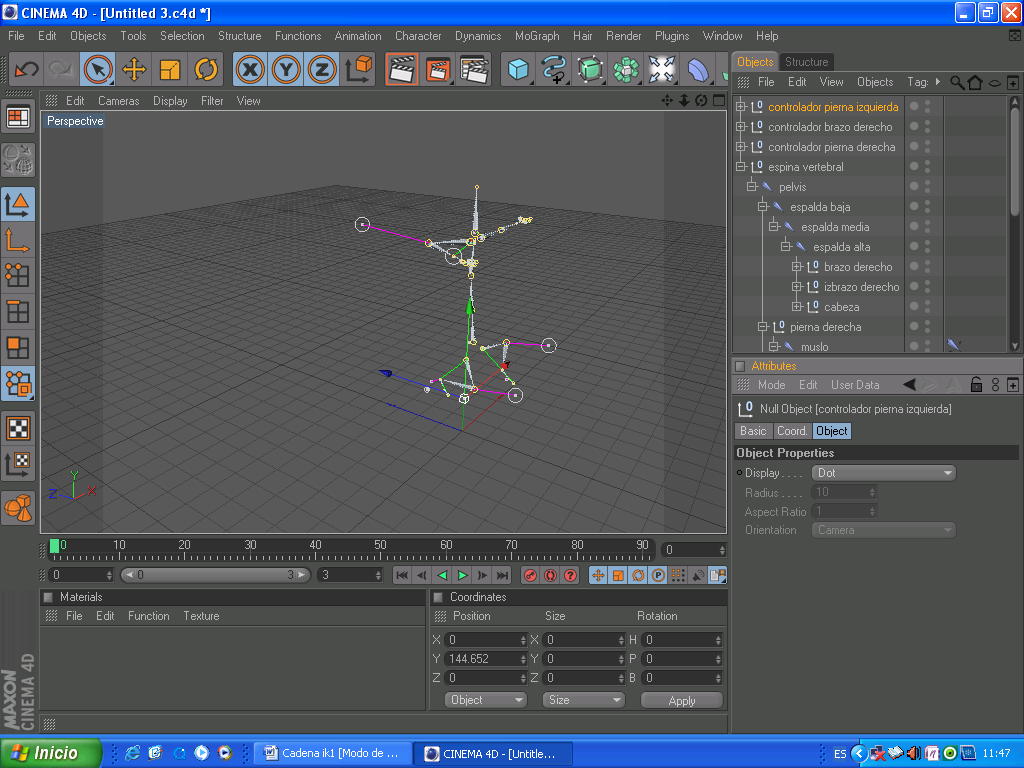 Un esqueleto o armadura.
Controladores para
Extremidades.
Animación de los keyframes.
Animación de los keyframes.
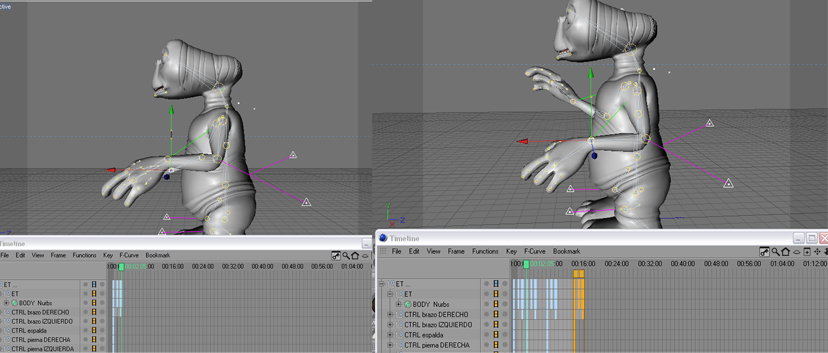 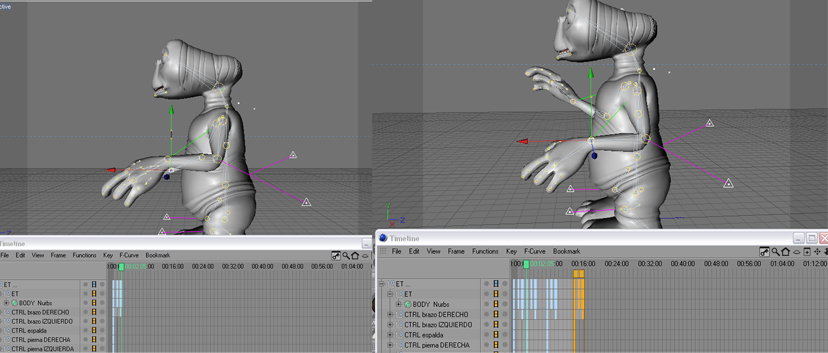 KEYFRAMES
KEYFRAMES
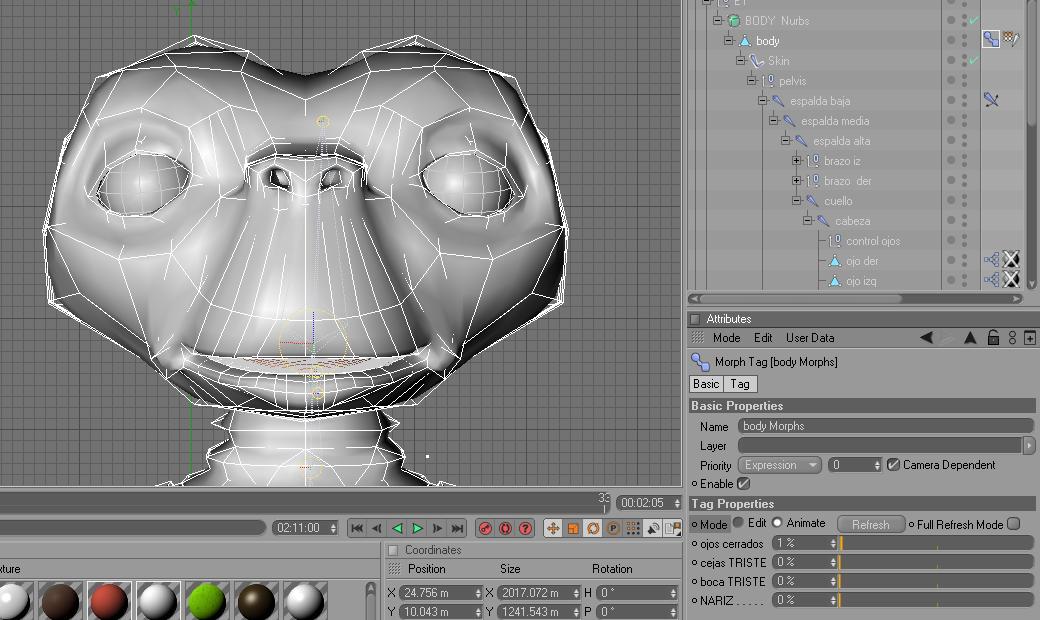 ¿Para que sirven los rig?
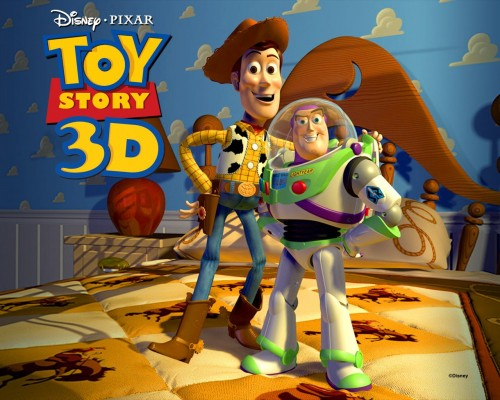 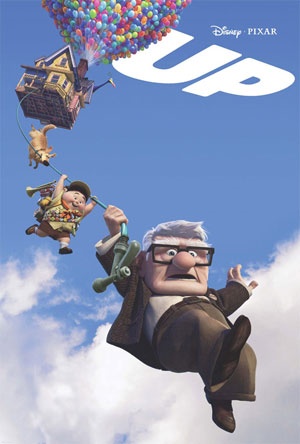 PIXAR 1995
PIXAR-DISNEY
 2009
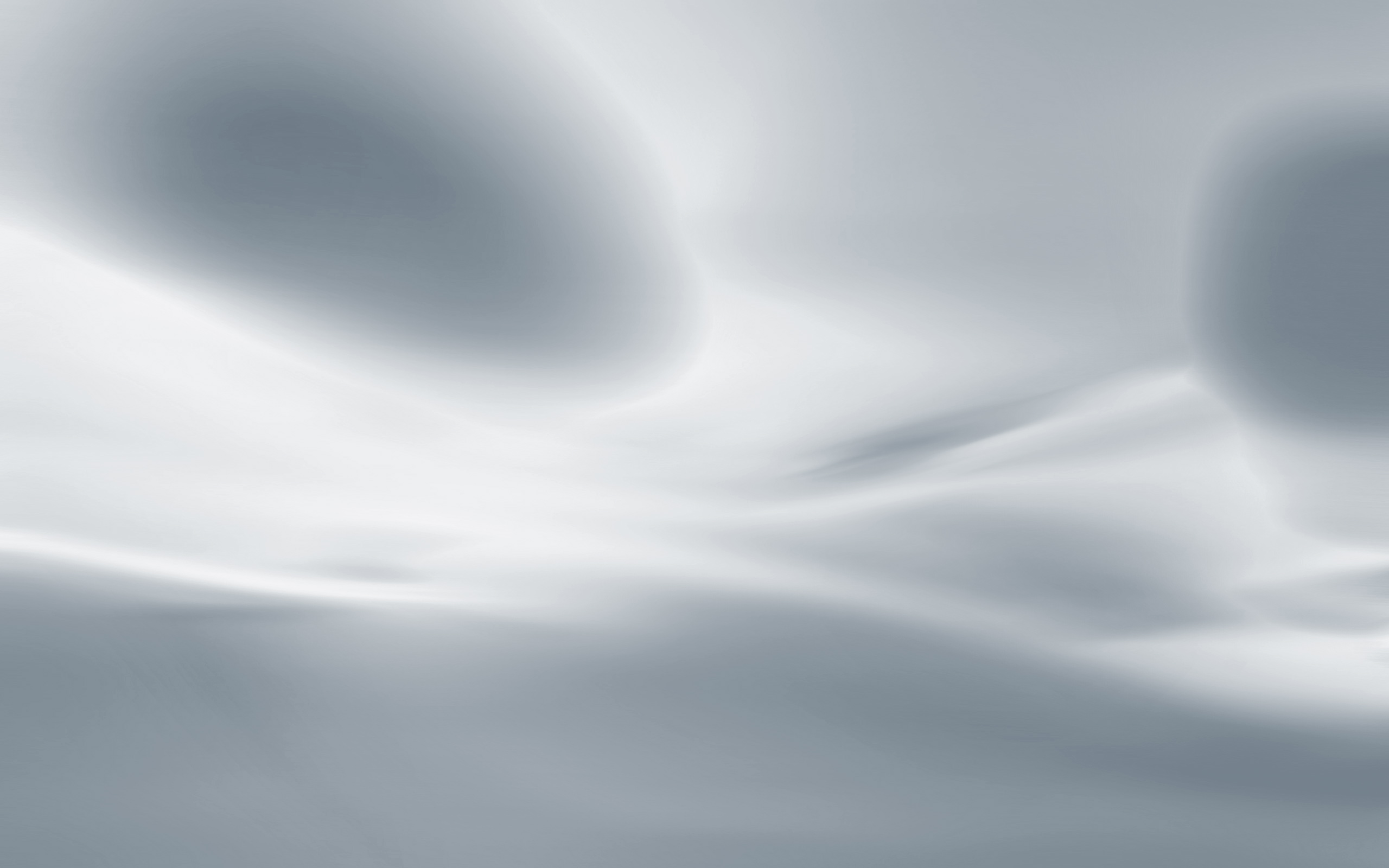 2)Proyecto Final.
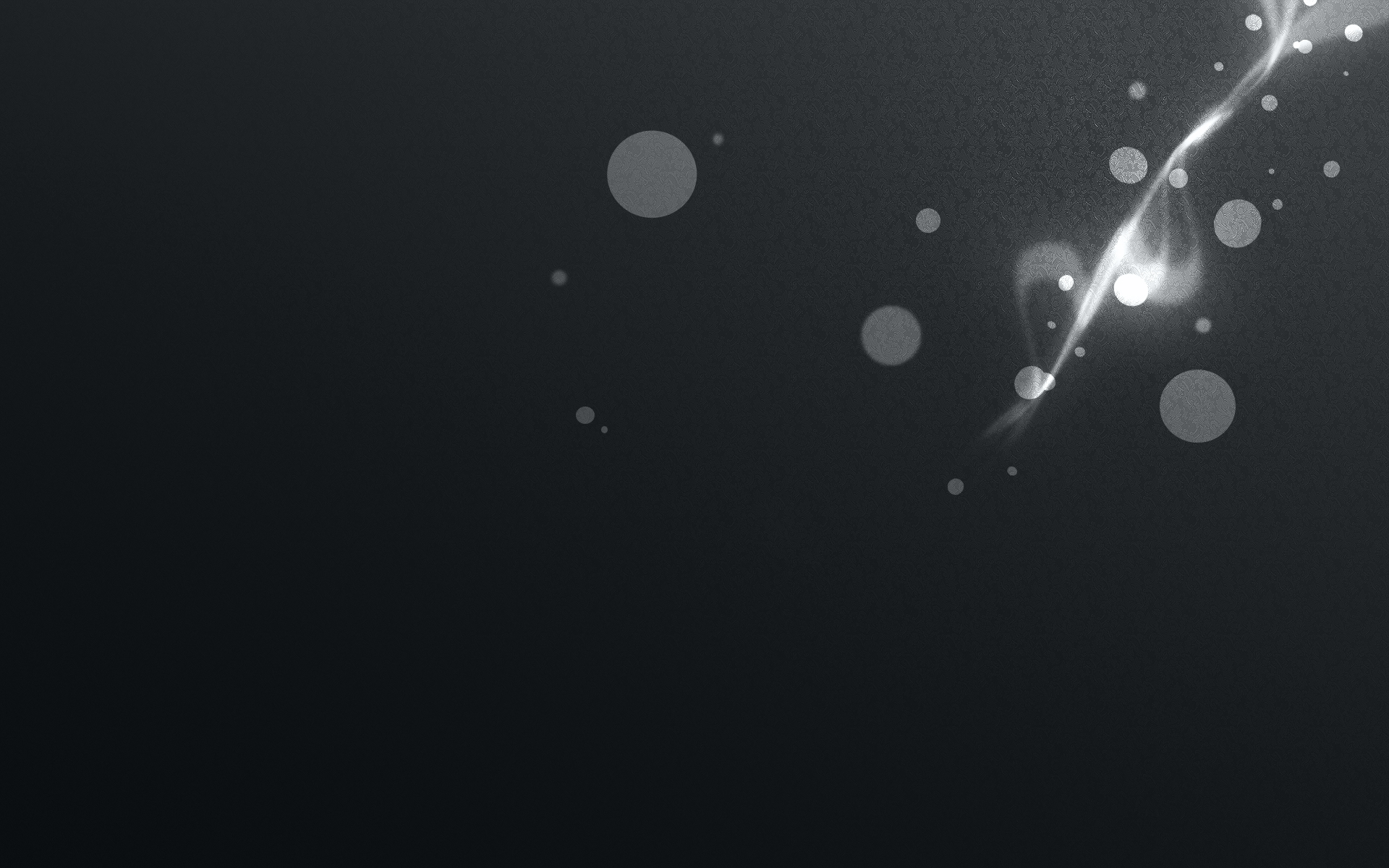 Seteo de “huesos” o “esqueleto”
Del personaje de 3D
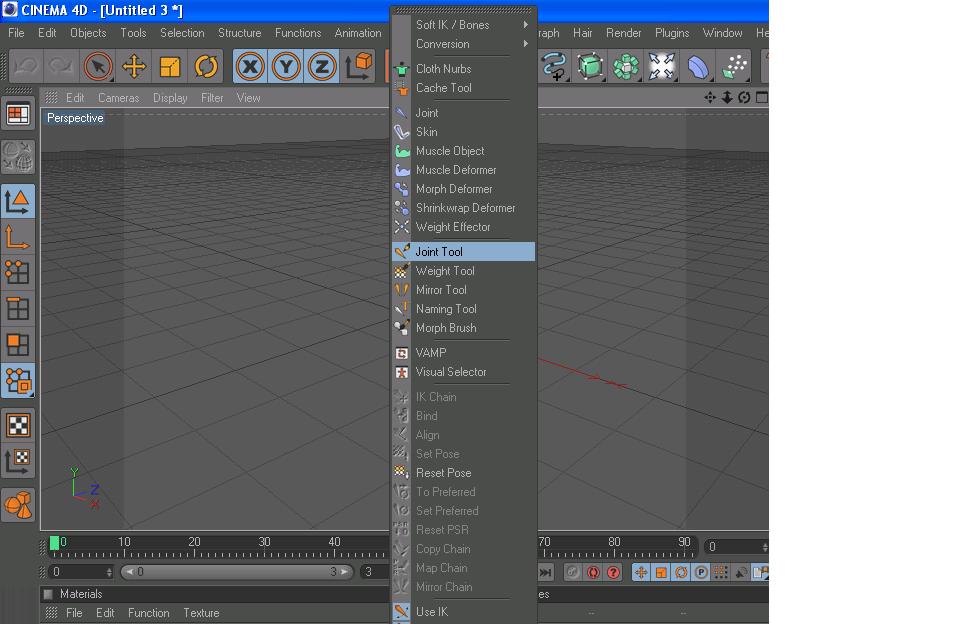 1.- Menú character/ joints tool
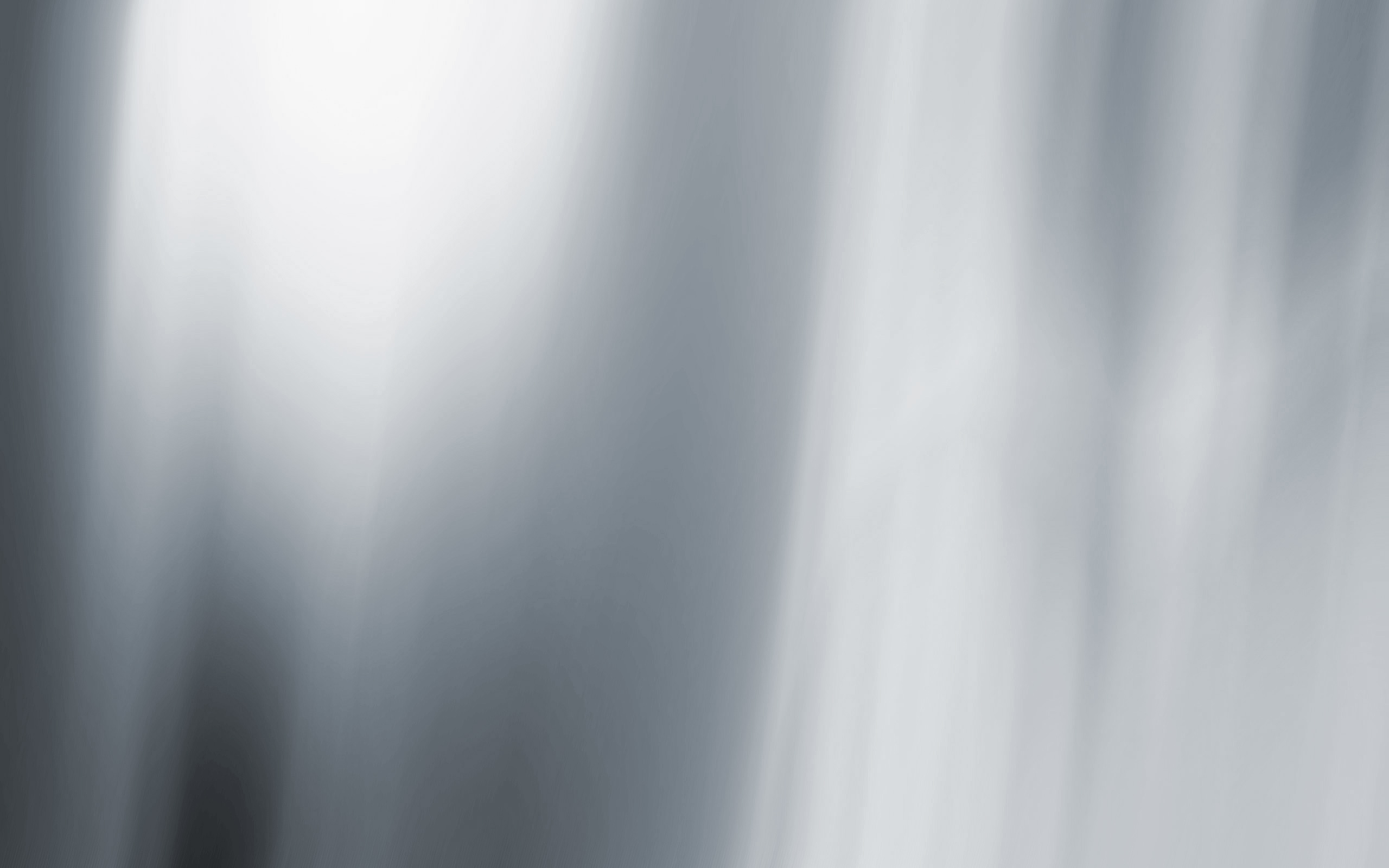 2.- Presionamos Ctrl y dibujamos el joint hacia arriba (con el ratón).
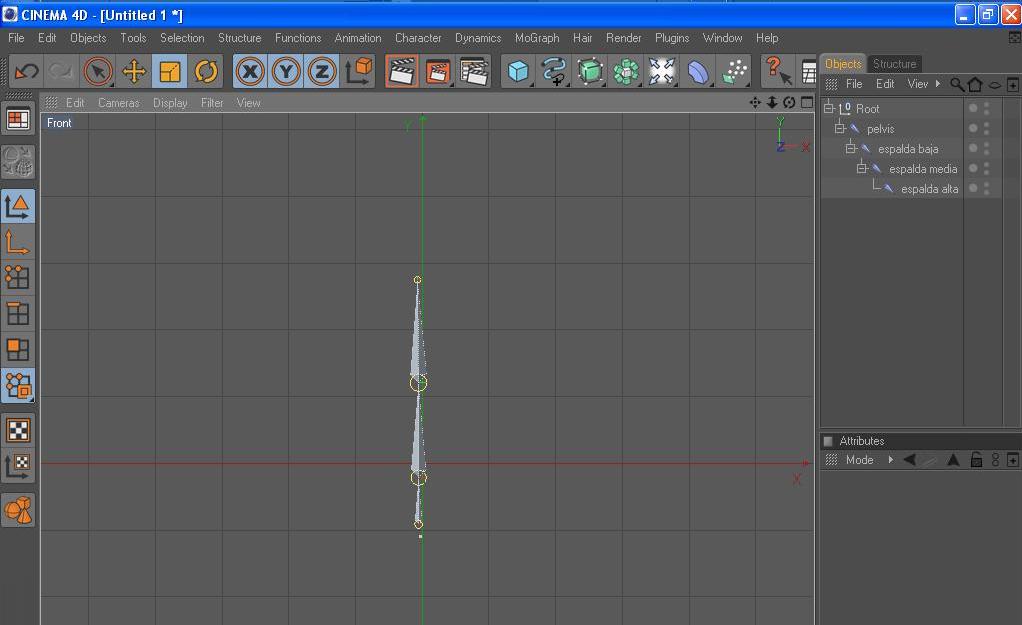 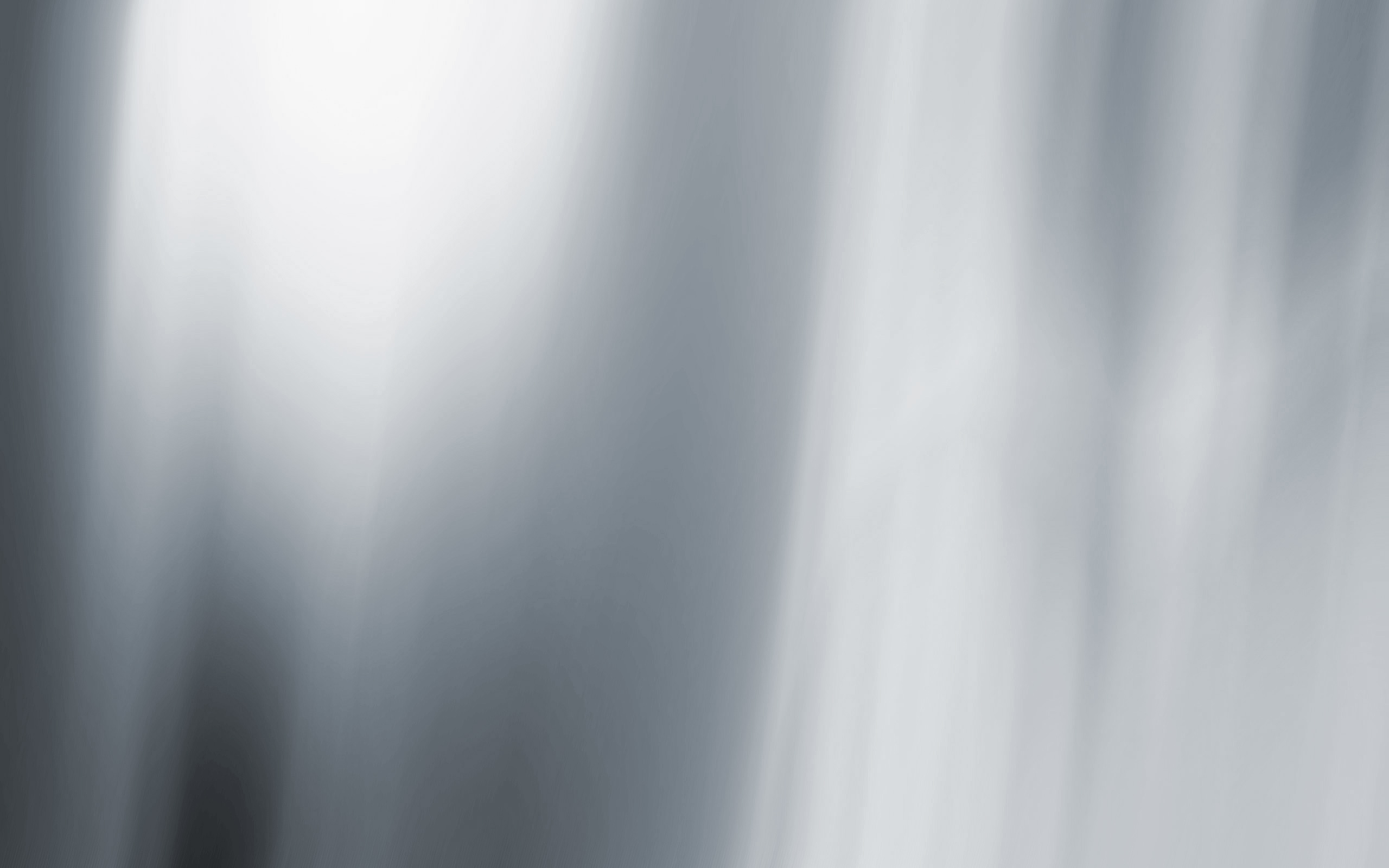 Espina Vertebral
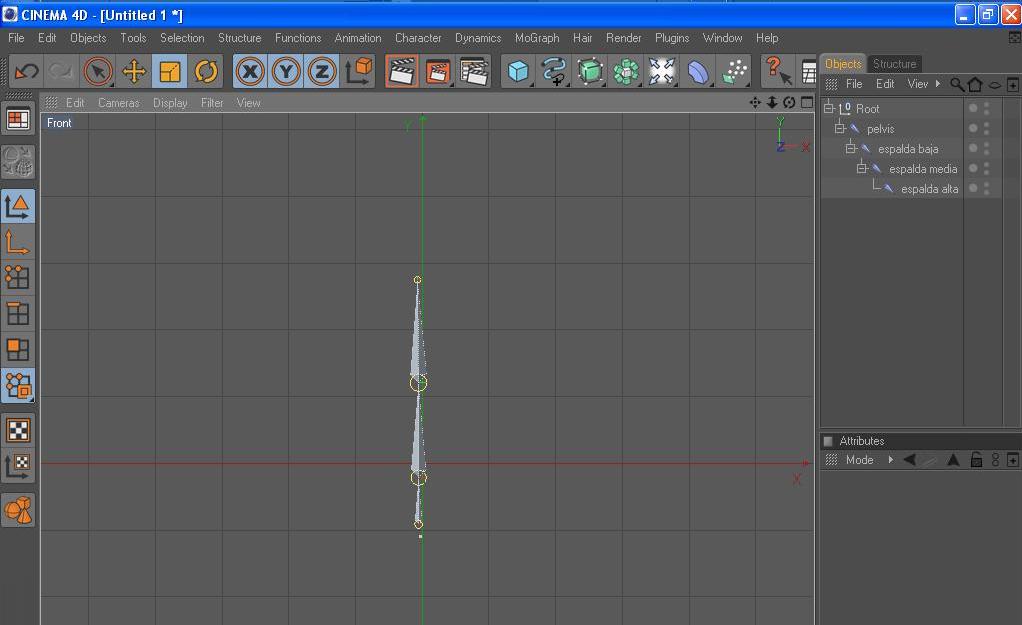 Pelvis.
espalda baja.
espalda media.
espalda alta.
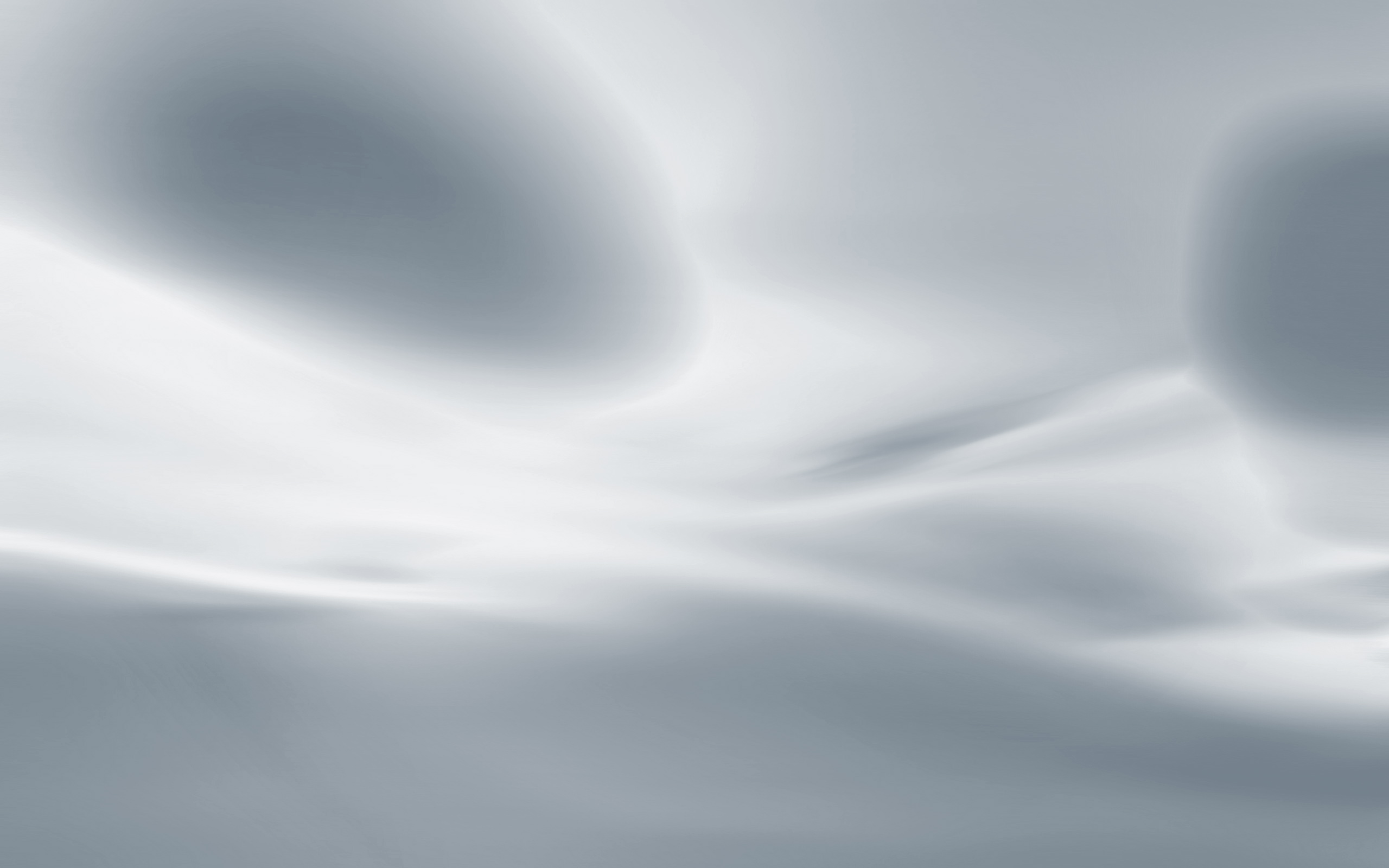 º
Pierna
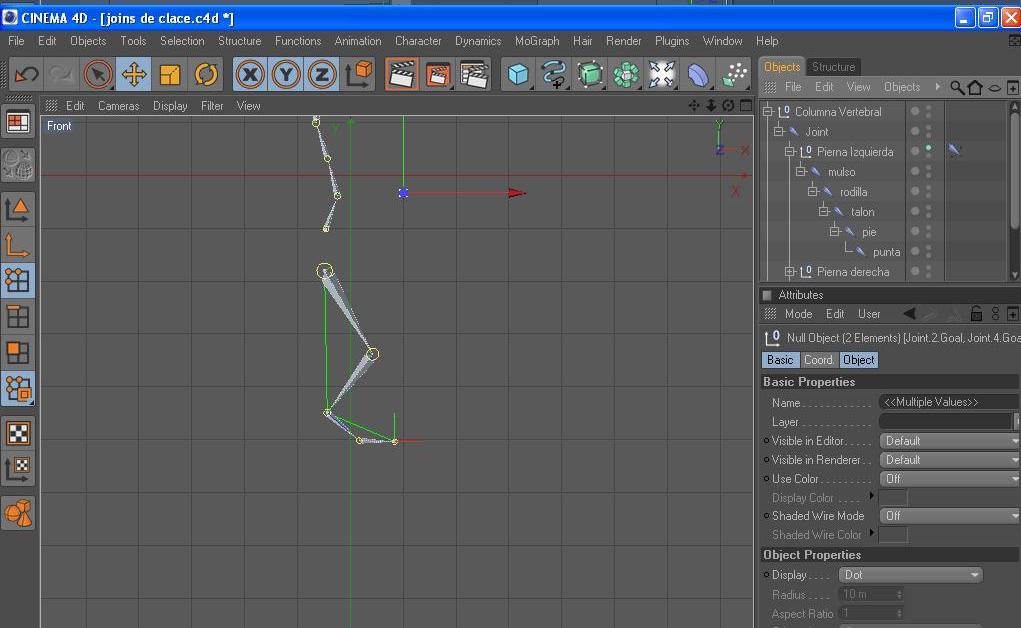 muslo 
rodilla 
talón 
pie 
punta
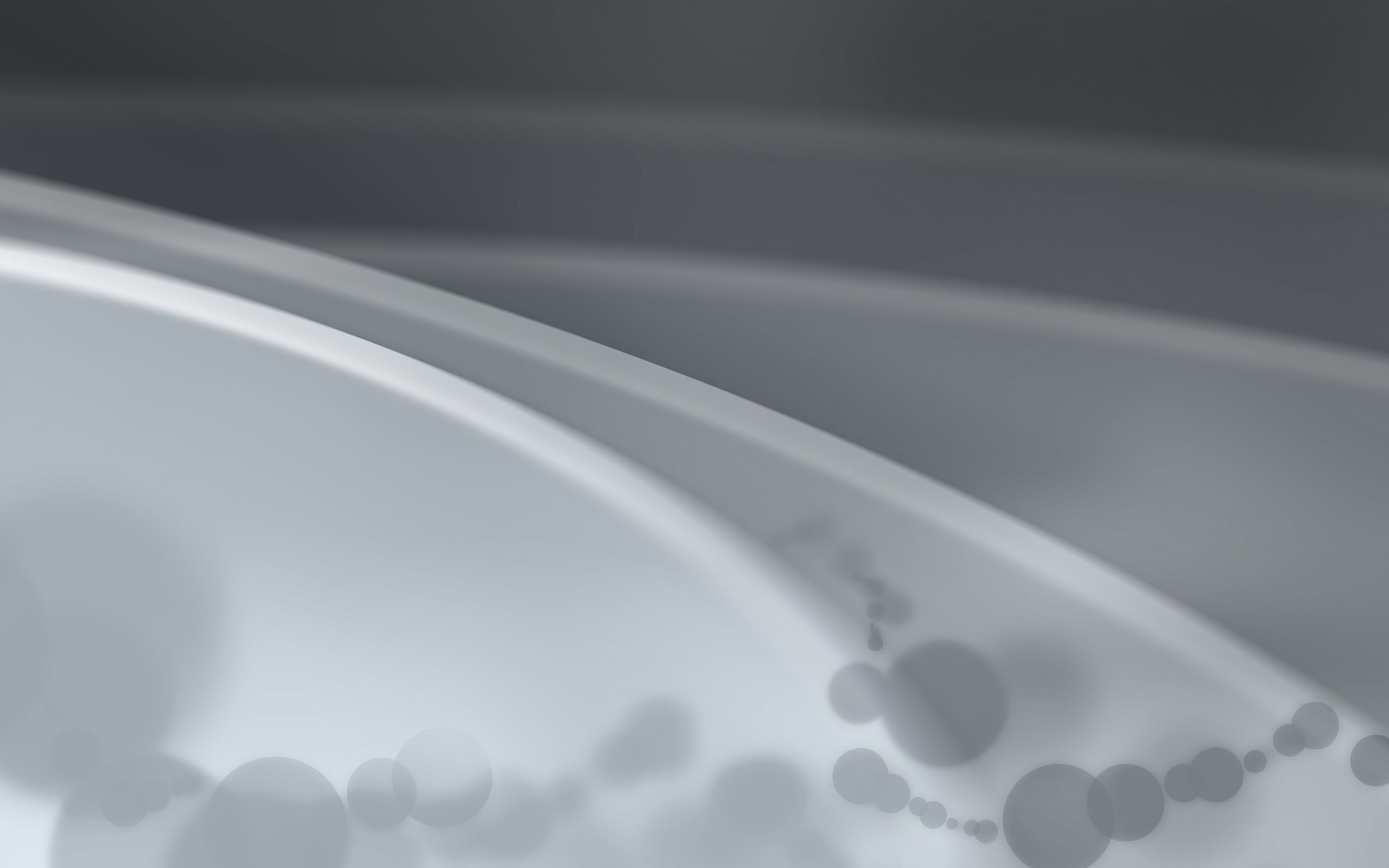 Brazo
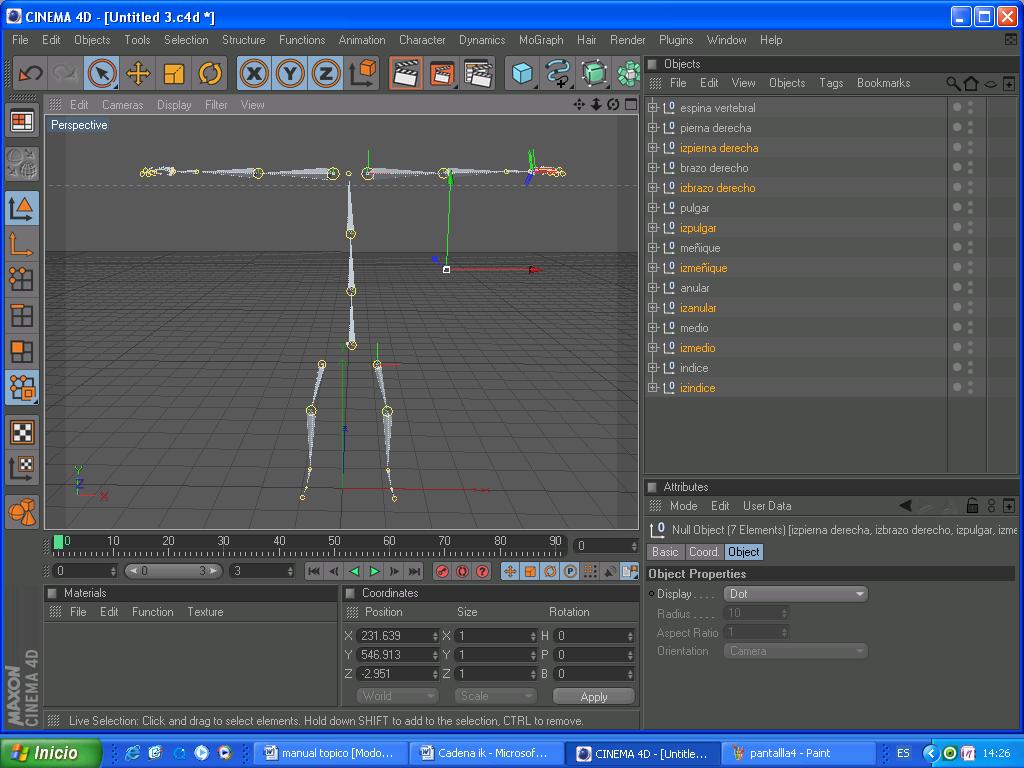 brazo 
antebrazo 
muñeca 
punta
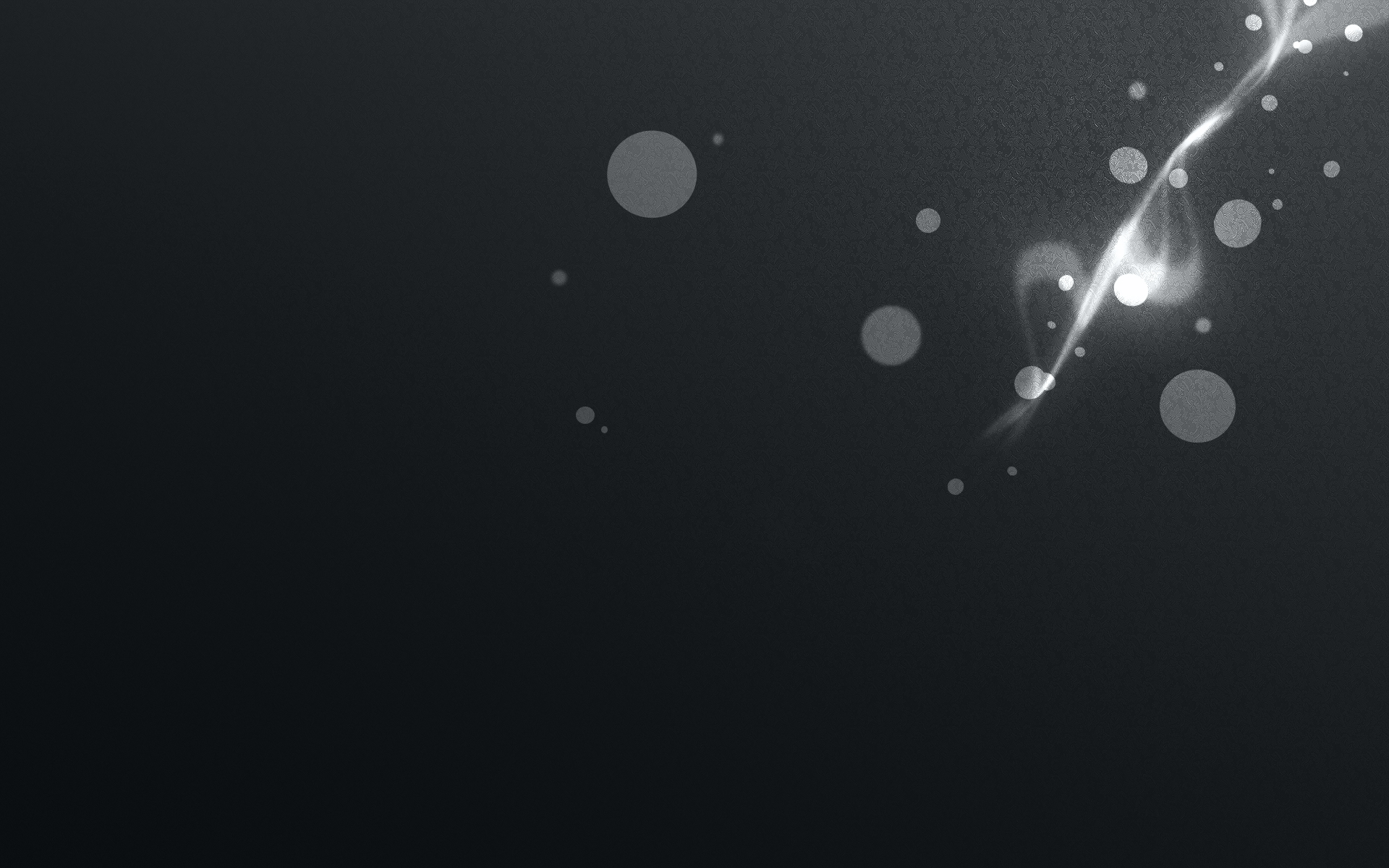 Mano
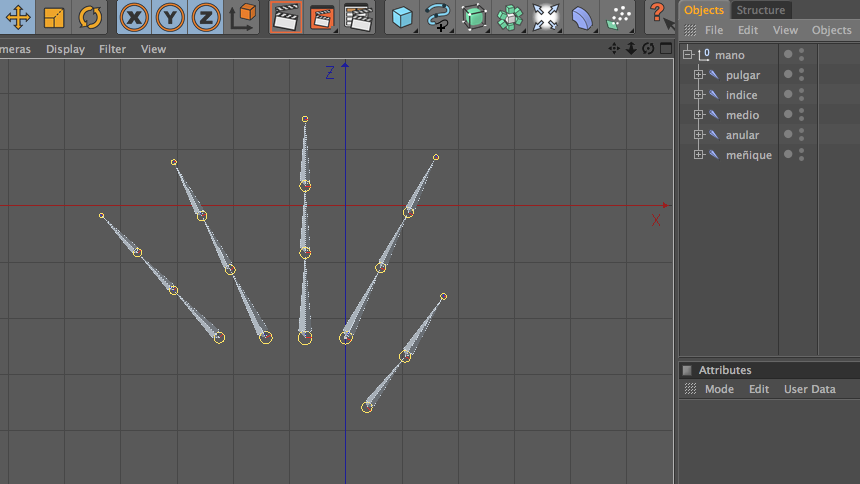 pulgar 
índice 
medio 
anular 
meñique
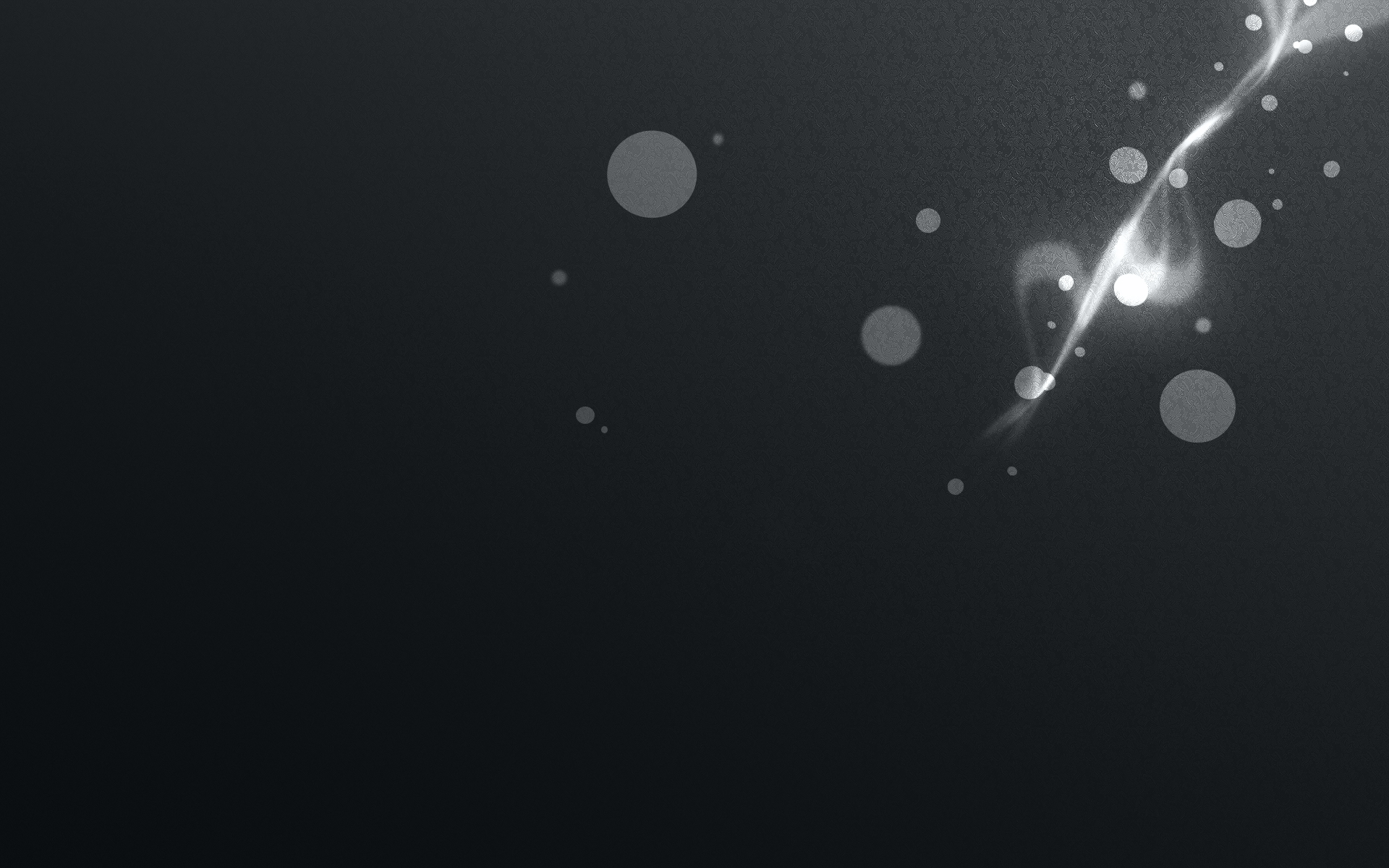 Opciones Mirror  Tool. (espejo)
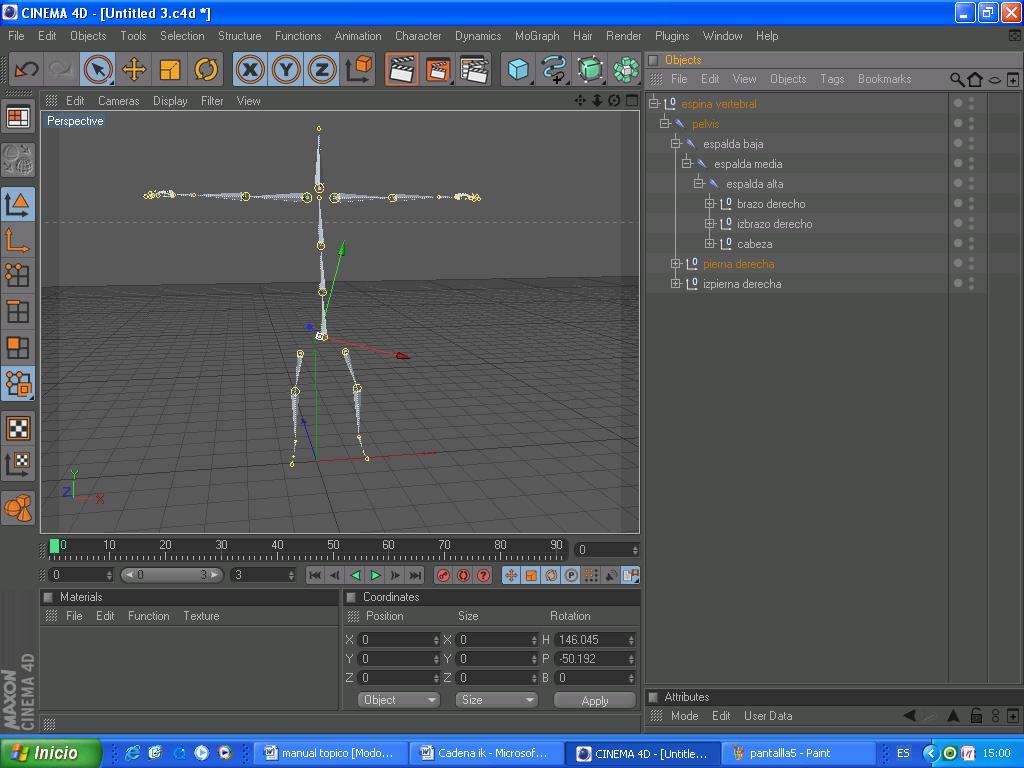 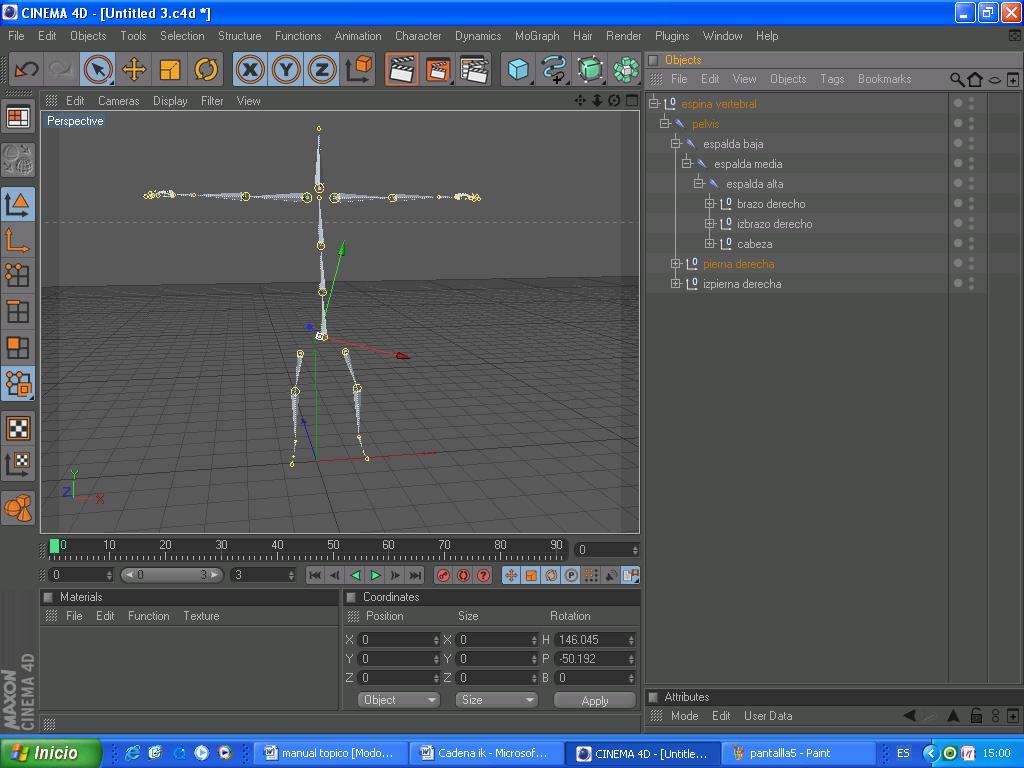 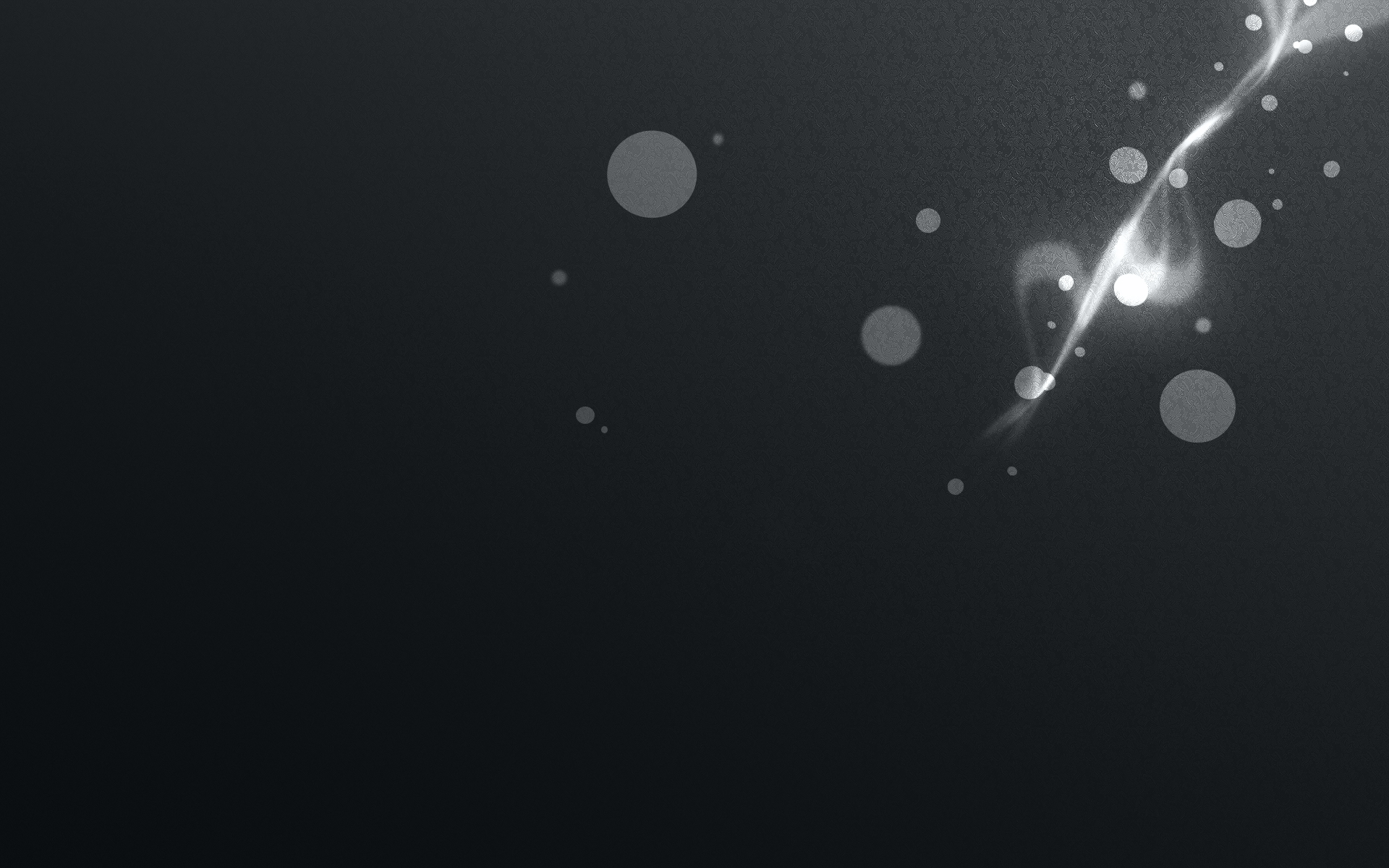 Opciones Mirror  Tool. (espejo)
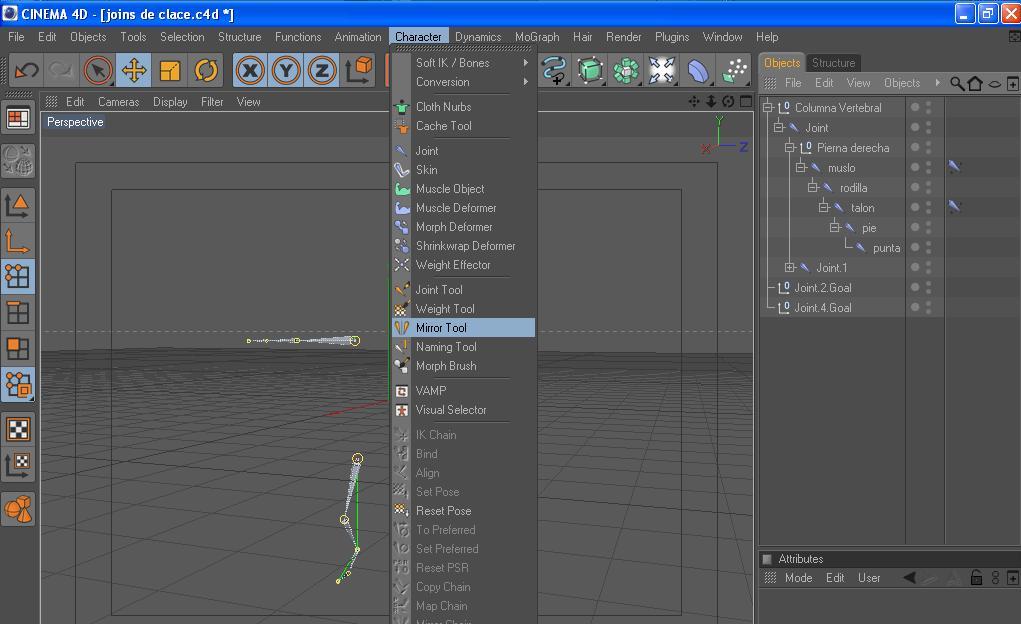 Seleccionamos los JOINTS del brazo, pierna y mano.

 Menú character /Mirror Tool para reflejar la parte derecha a Izquierda.
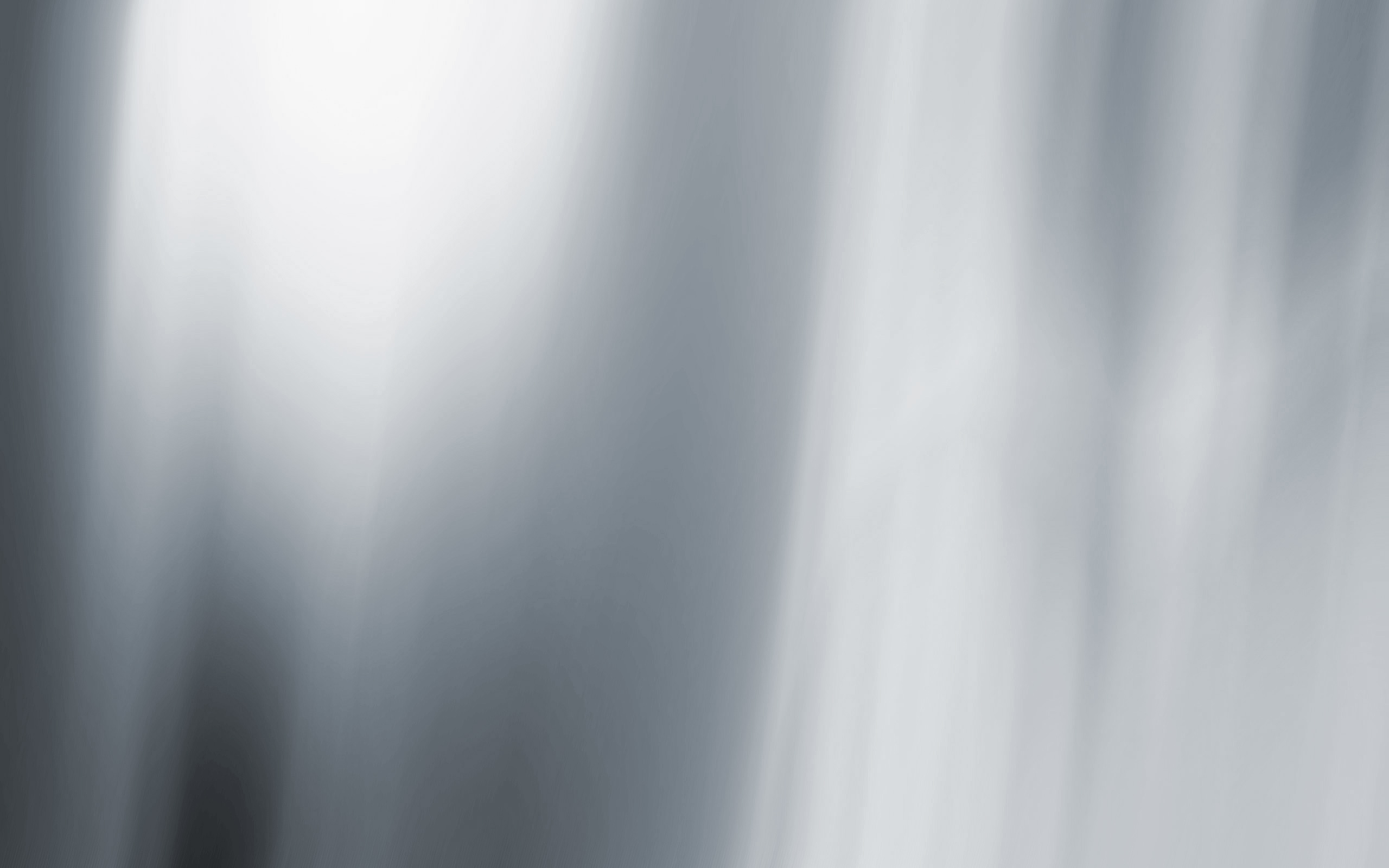 ORDENAMOS LOS JOINTS:
Pelvis
Espada baja: pierna derecha e izquierda.
Espalda media
Espalda alta: brazo derecho e izquierdo  
Cabeza.
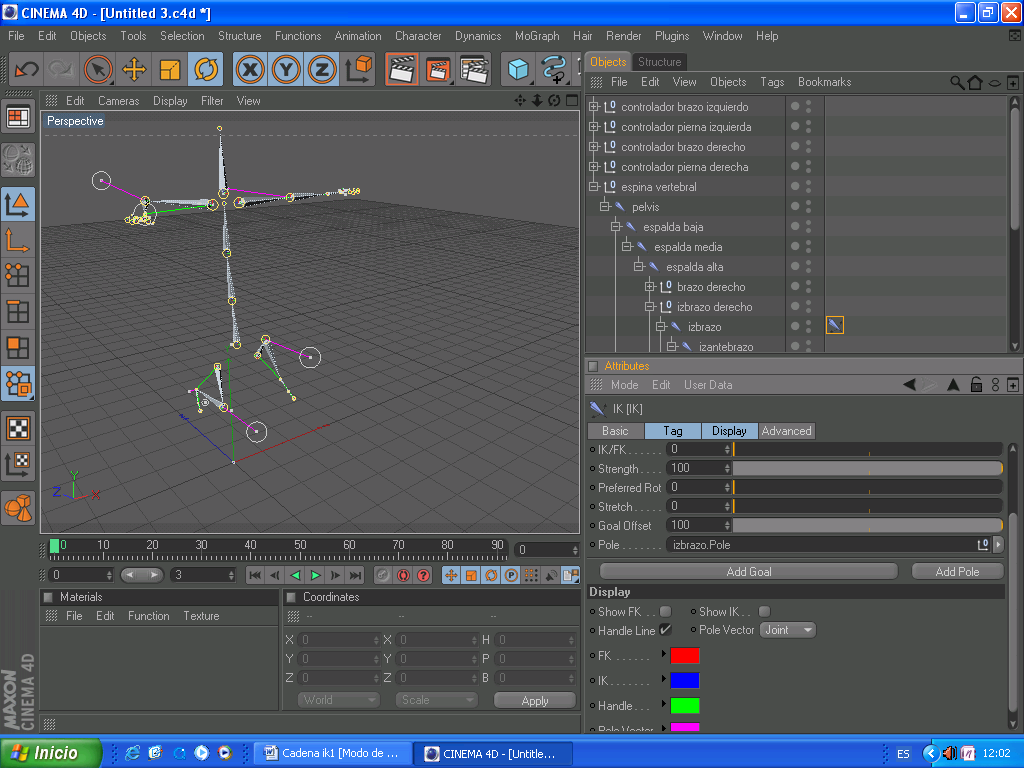 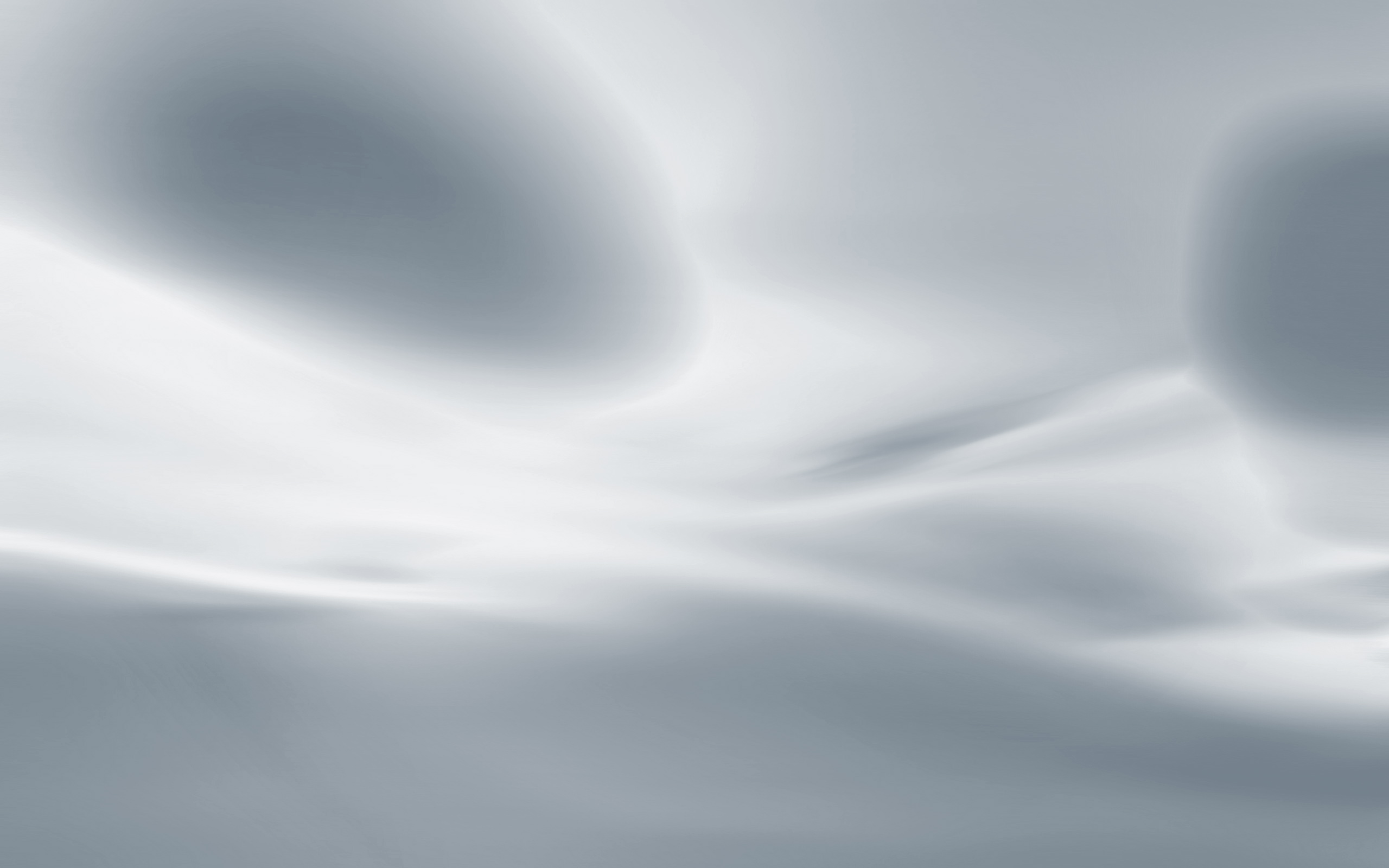 Controlador de Extremidades.
Controlador de Brazos.
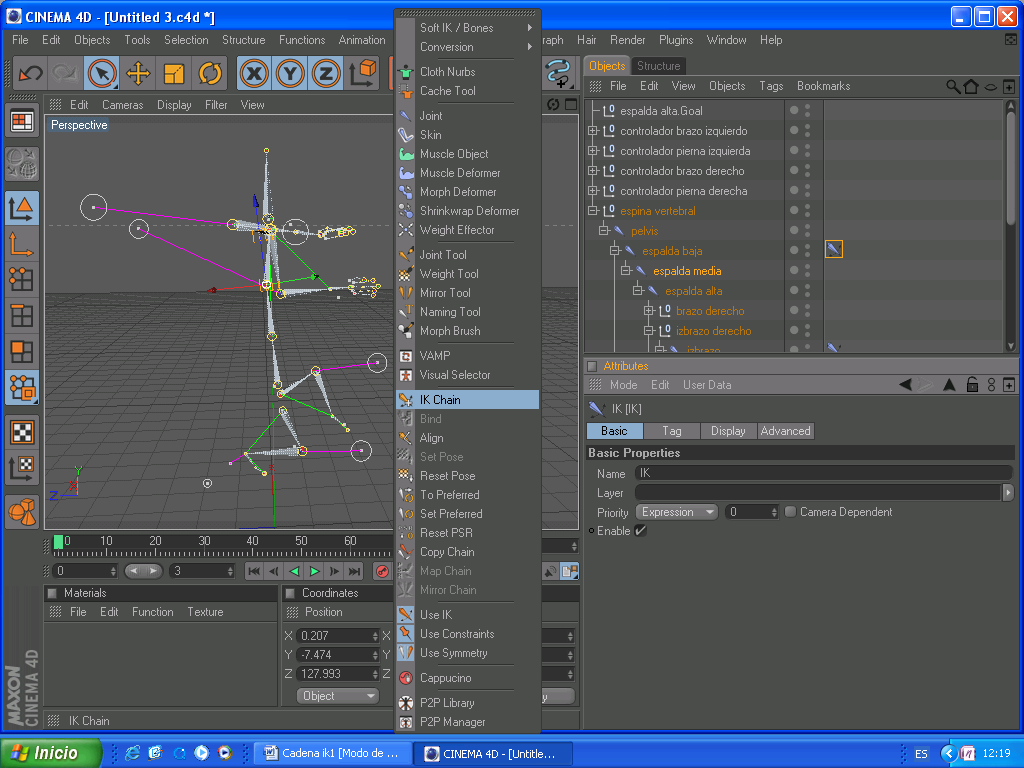 Controlador de espalda.
Controlador de Rodillas.
Controlador de pies.
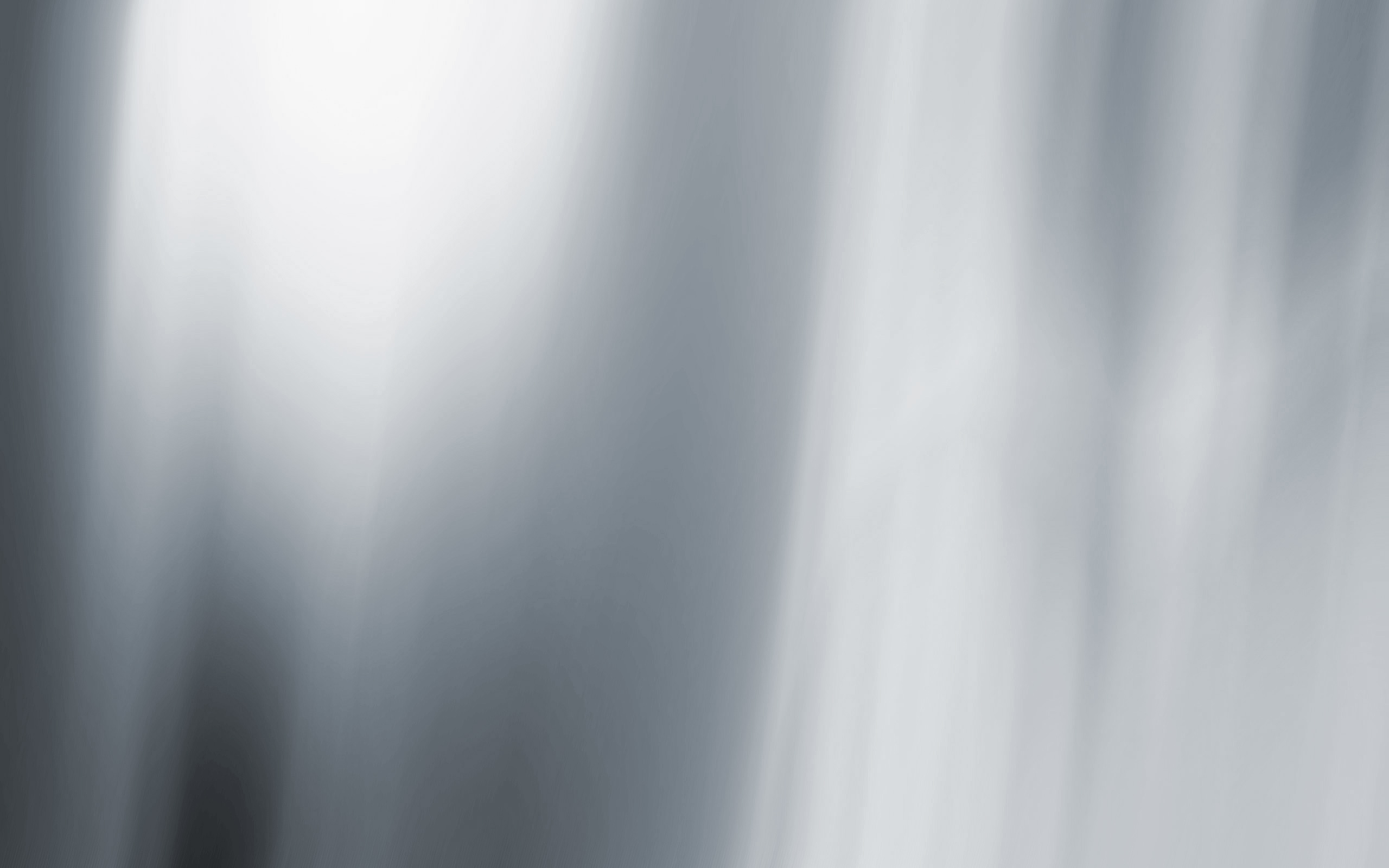 Controladores
GOAL: 
controlador o directriz de movimiento

POLE: 
Delimitador del movimiento
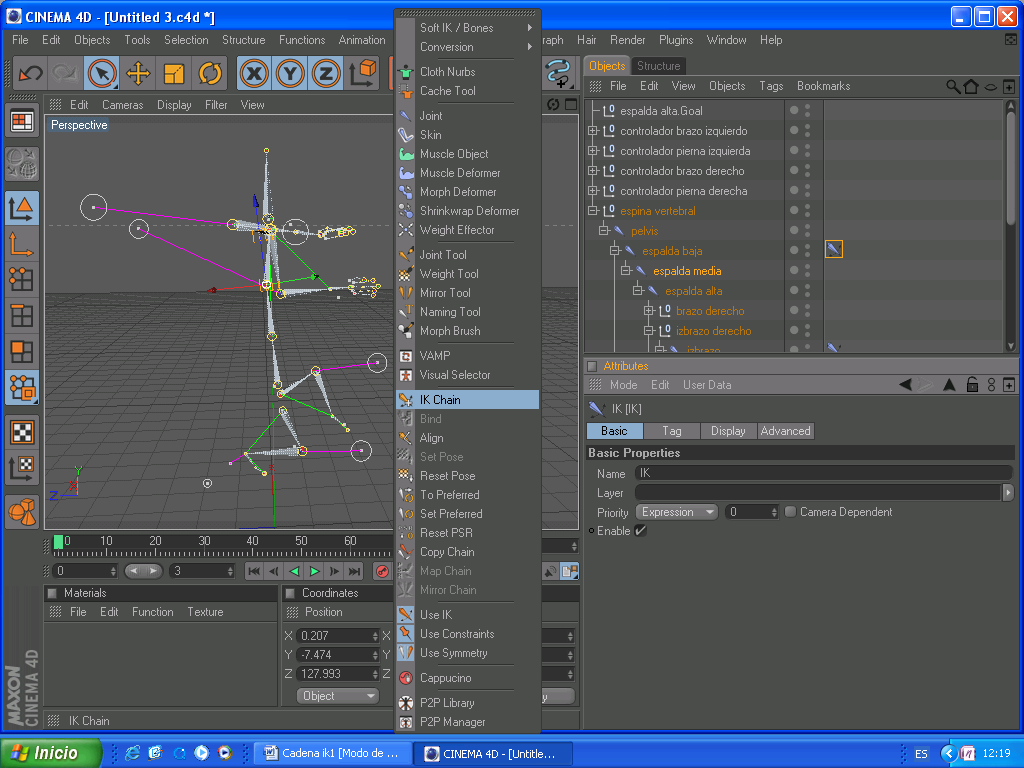 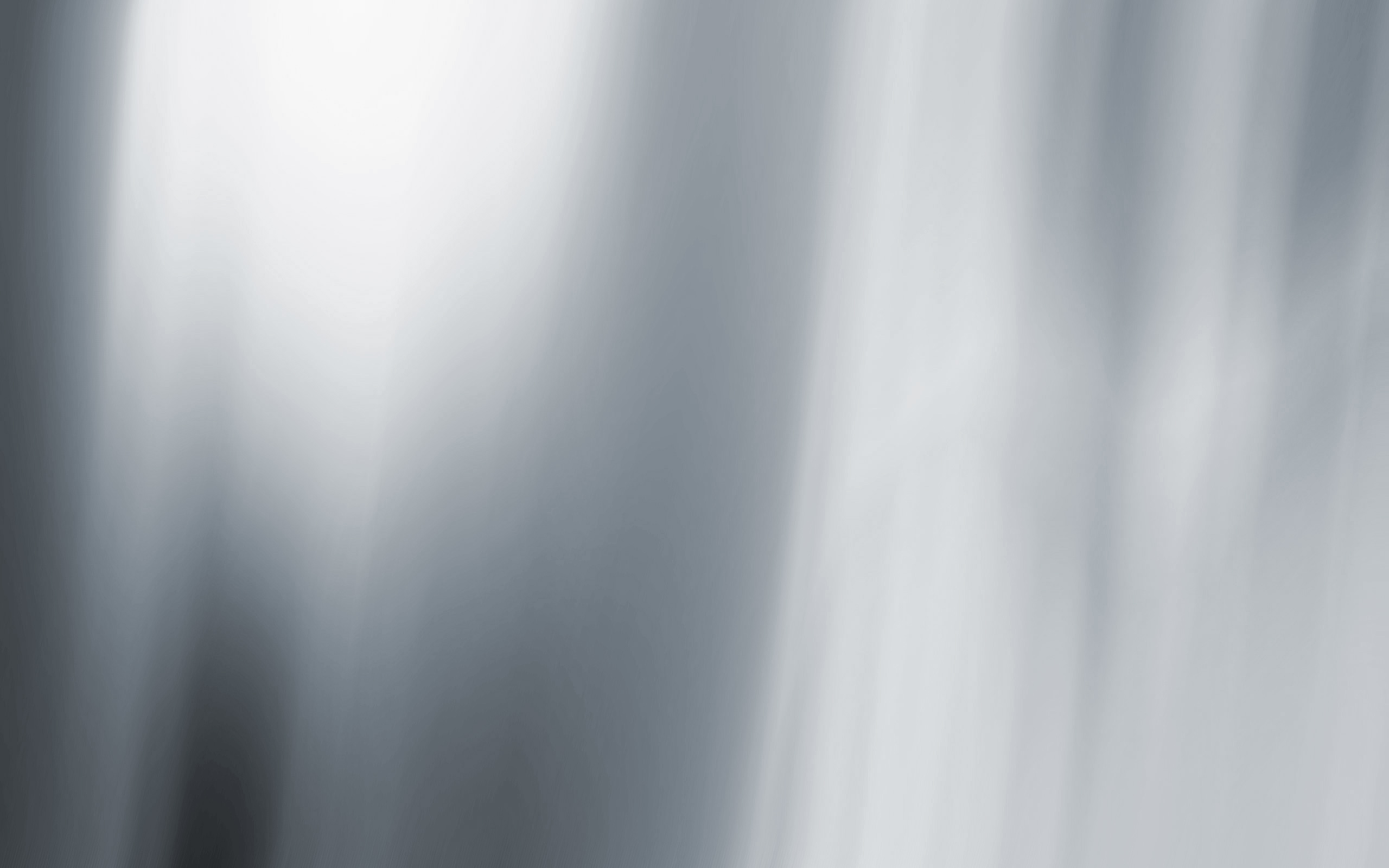 Controladores
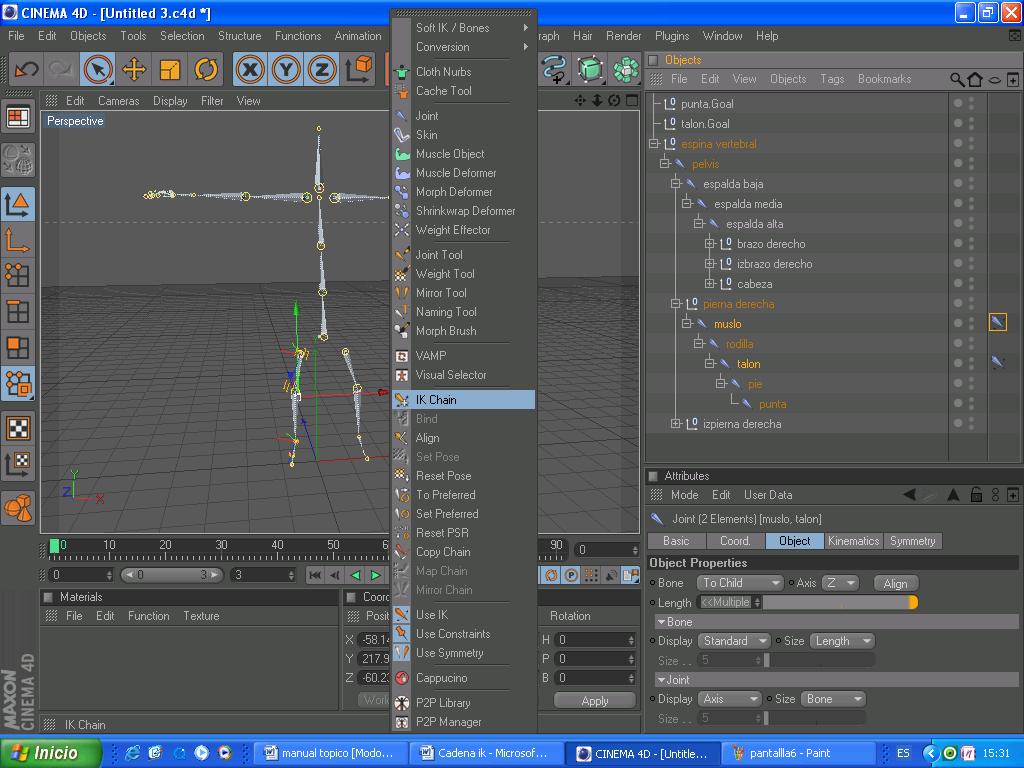 CONTROLADOR MUSLO:

Clic en muslo y talón

Menú character /opción ik chain
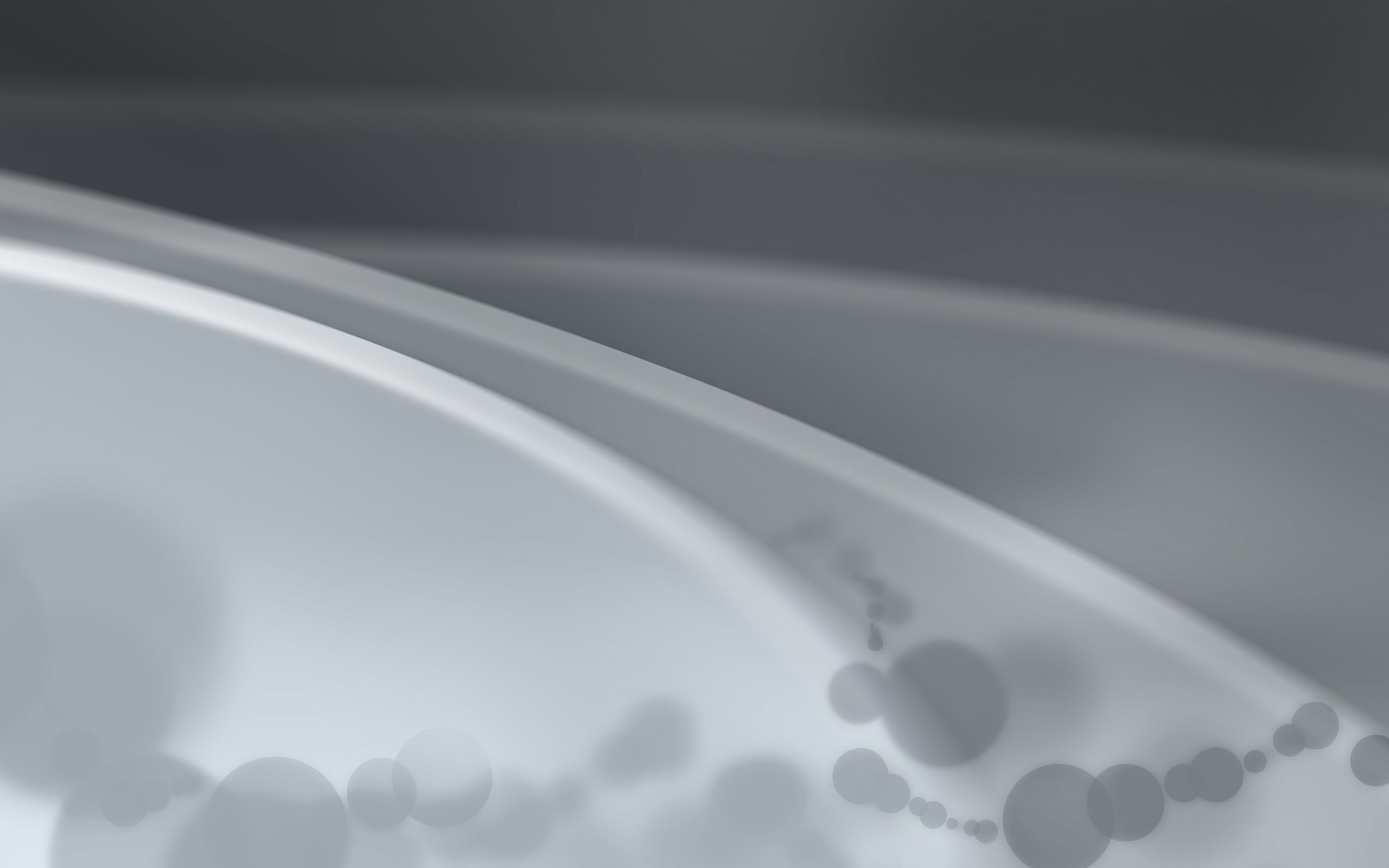 CONTROLADORES
Clic en el icono de ik chain.

Ir a la ventana de atributos luego ir pestaña Display.

Opción Pole Vector  y elegir joint.
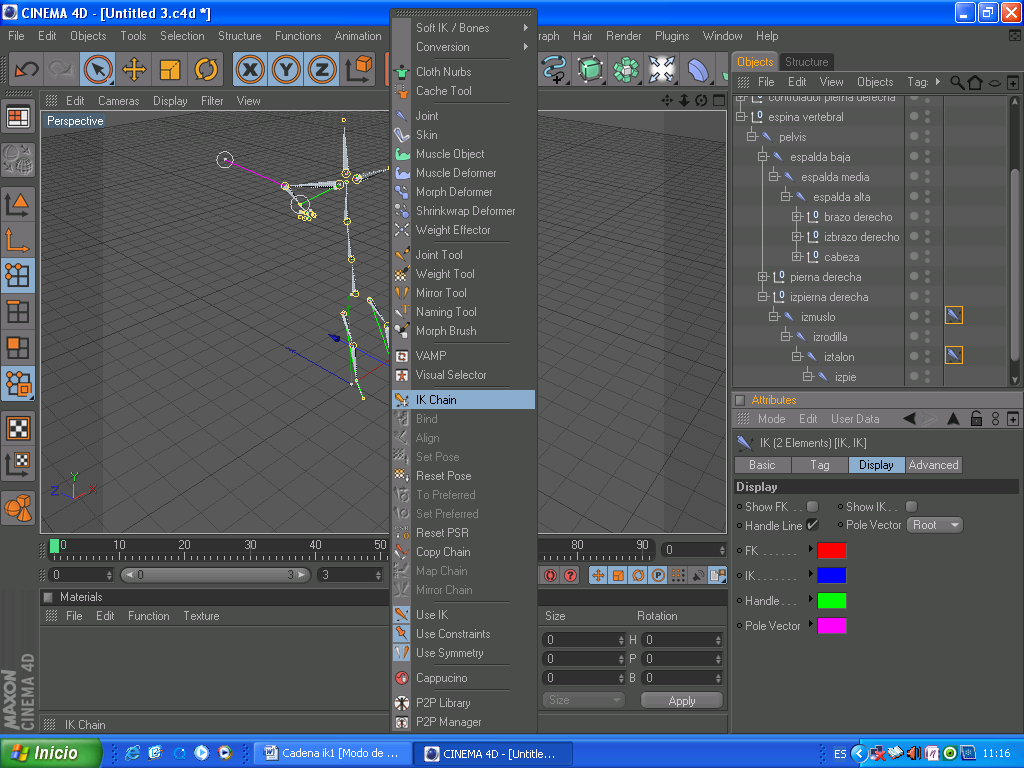 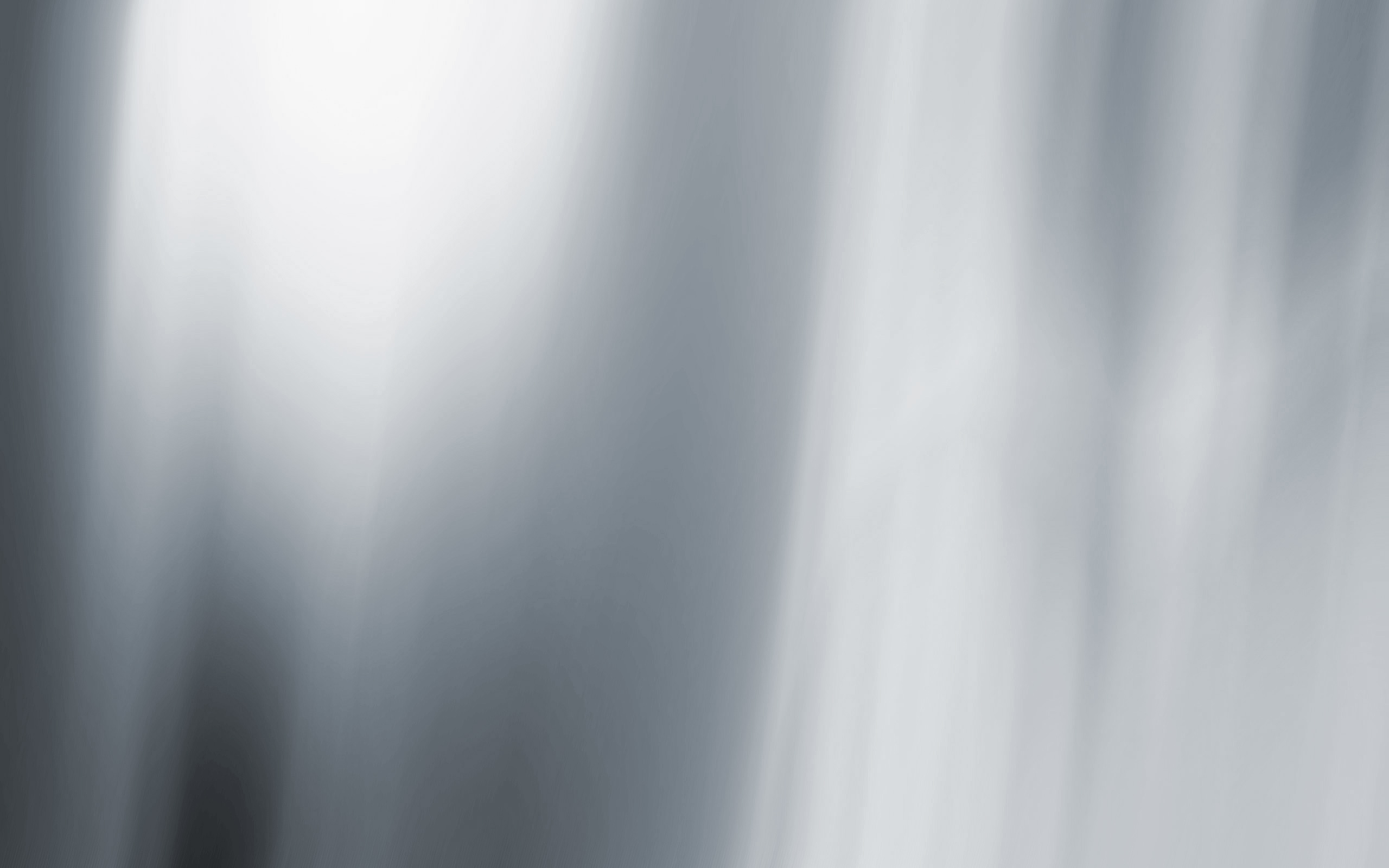 Controladores
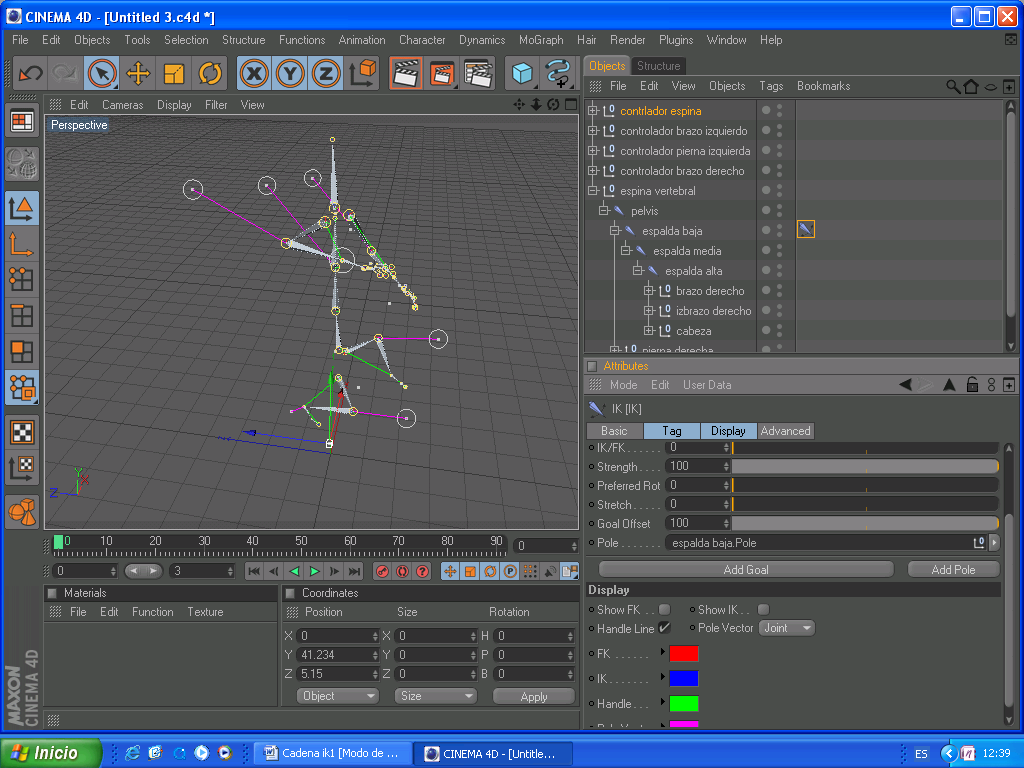 Escogemos pestaña Tag y  clic en Add Pole. 

Creamos  un Null object y ponemos dentro los pole que se crearon.
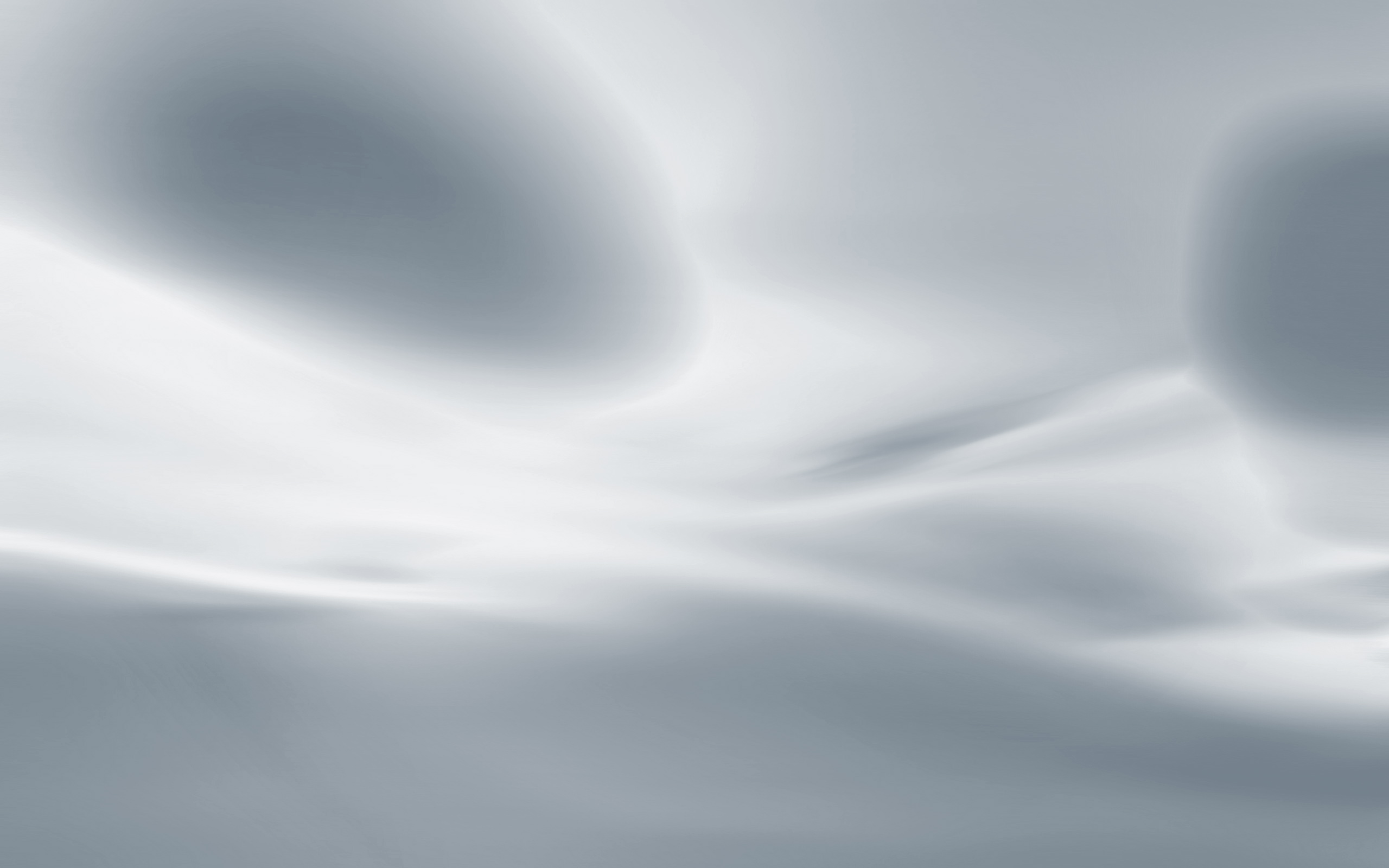 Adaptando el  “esqueleto” al “cuerpo” del personaje.
º
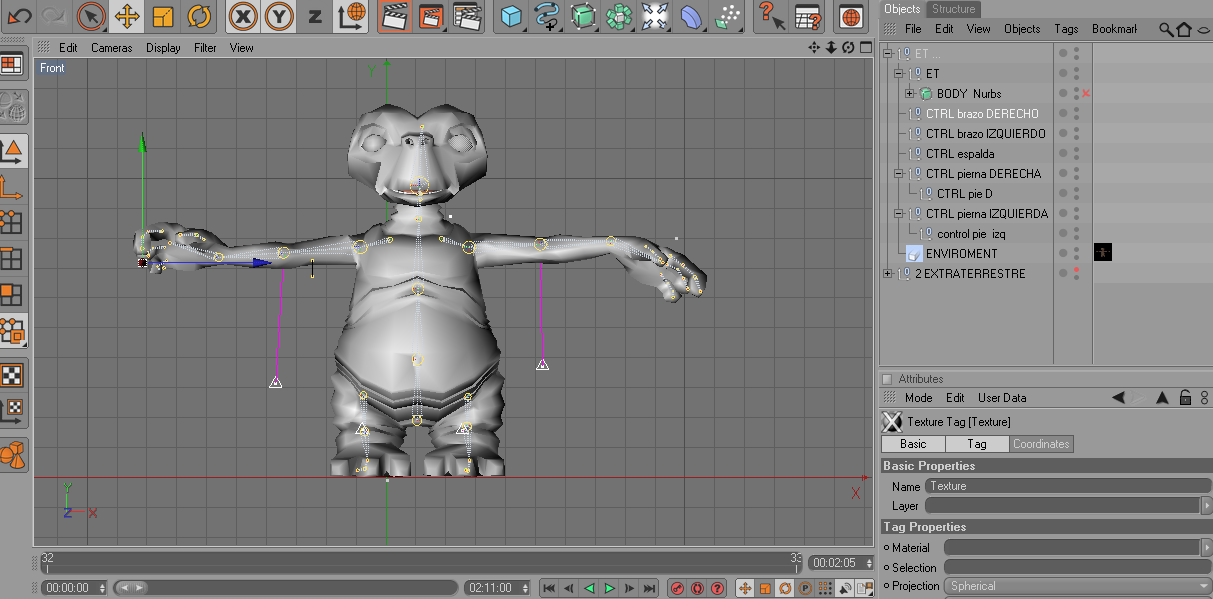 Seleccionamos el todos los joints y el polígono del personaje modelado.

Menú Character /Bind.   se crea un nuevo tag.
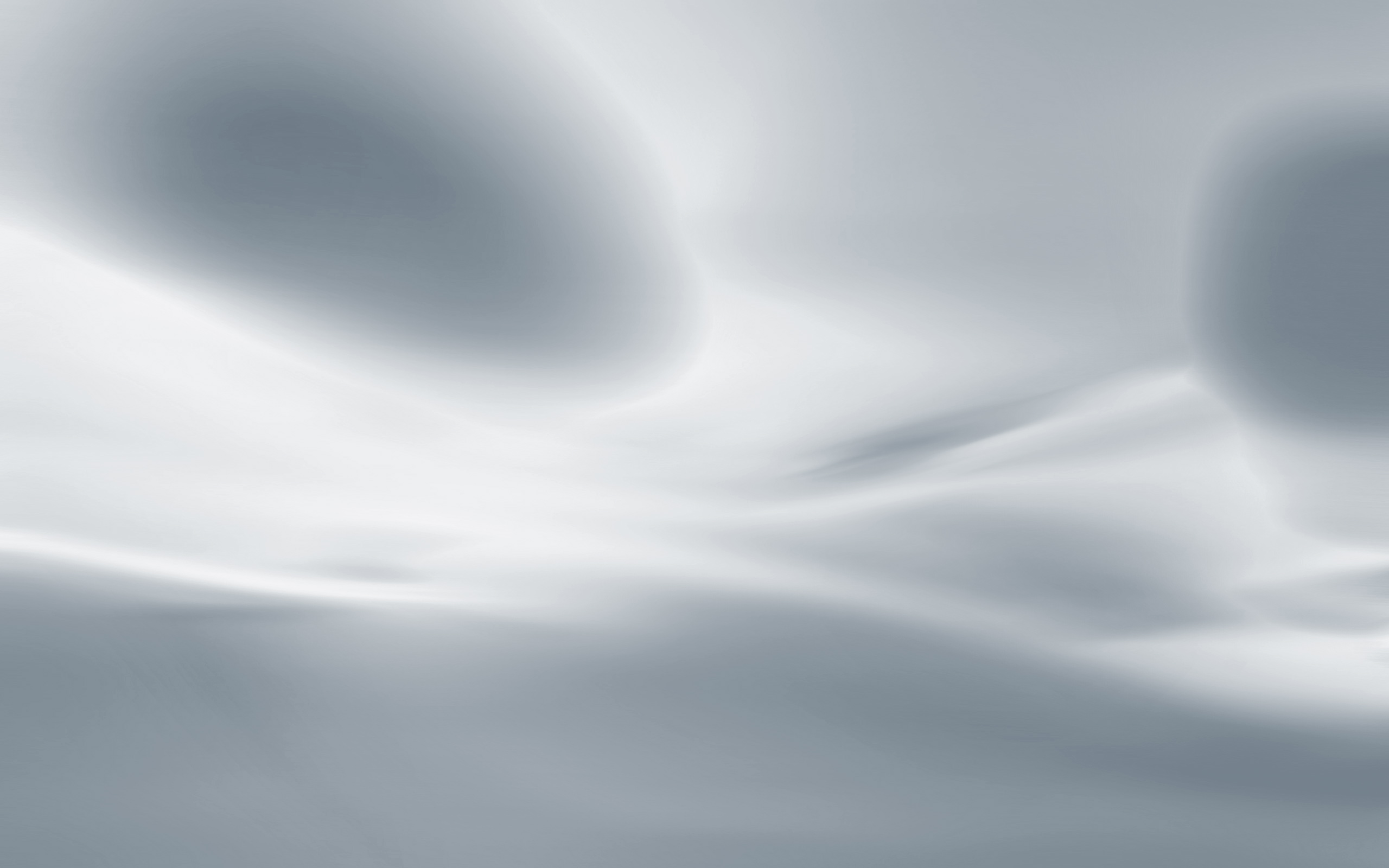 Adaptando el  “esqueleto” al “cuerpo” del personaje.
º
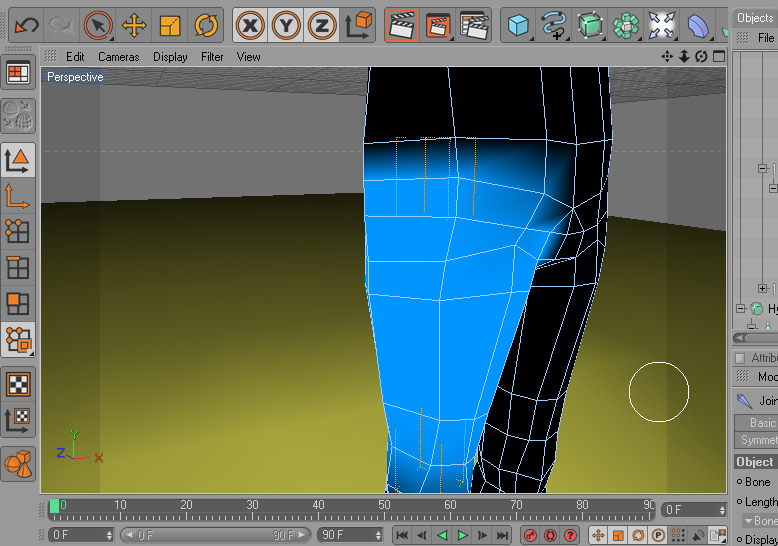 Menú Character / Weight tool nos permite pintar muy bien cada parte del personaje.
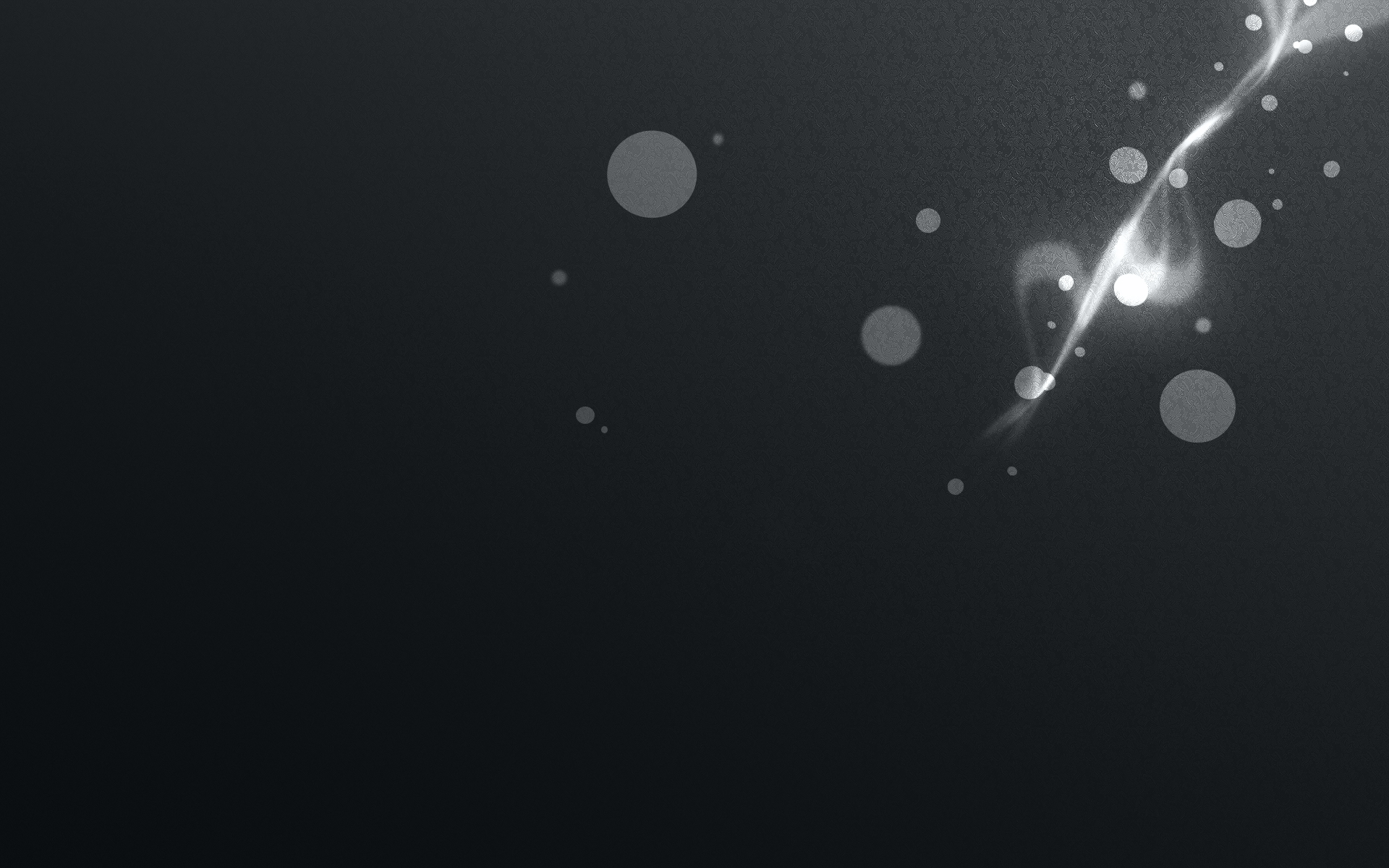 Gestos del Rostro (morphing).
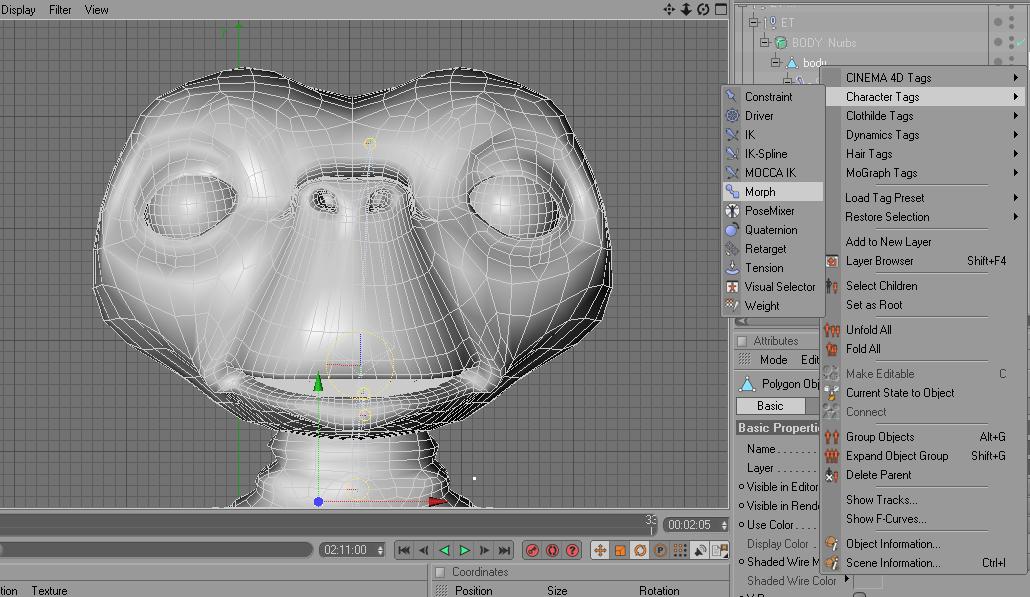 Seleccionamos el personaje clic derecho

Seleccionamos Character Tags y elegimos la opción Morph.
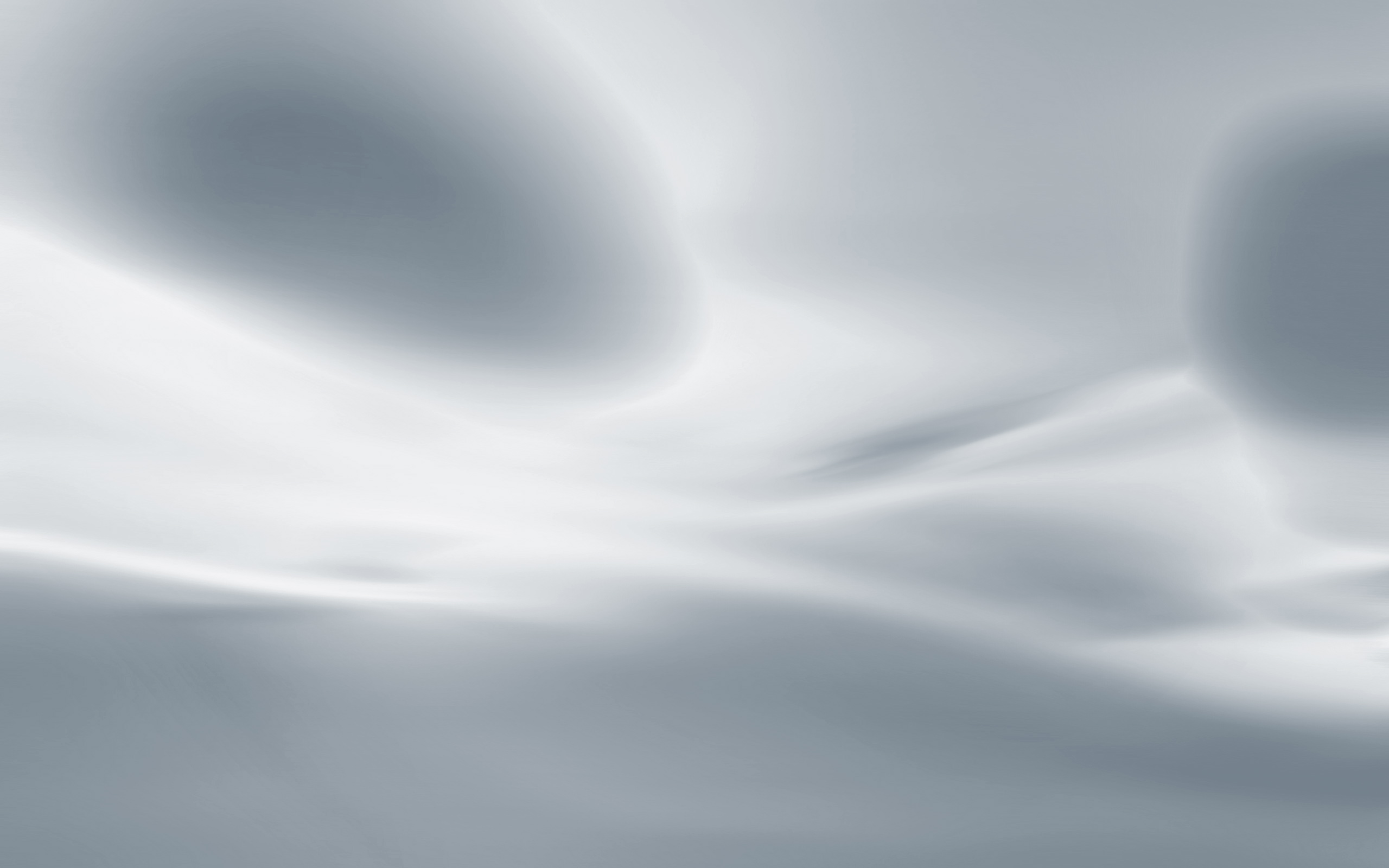 Gestos del Rostro (morphing).
º
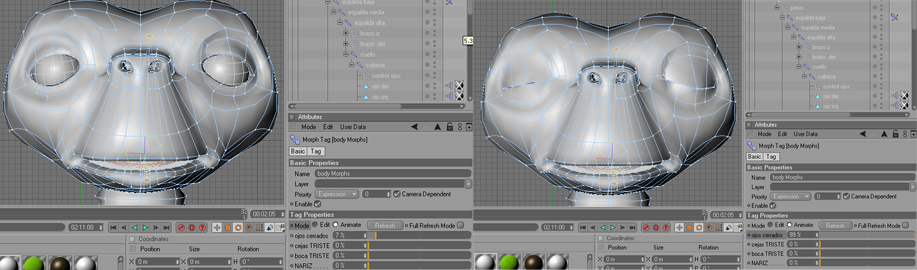 Clic en el icono de morph, en la ventana de atributos del morph. 
Clic en Add morph target. 
Morph doble clic y le cambiamos es nombre, como ejemplo “ojos cerrados”.
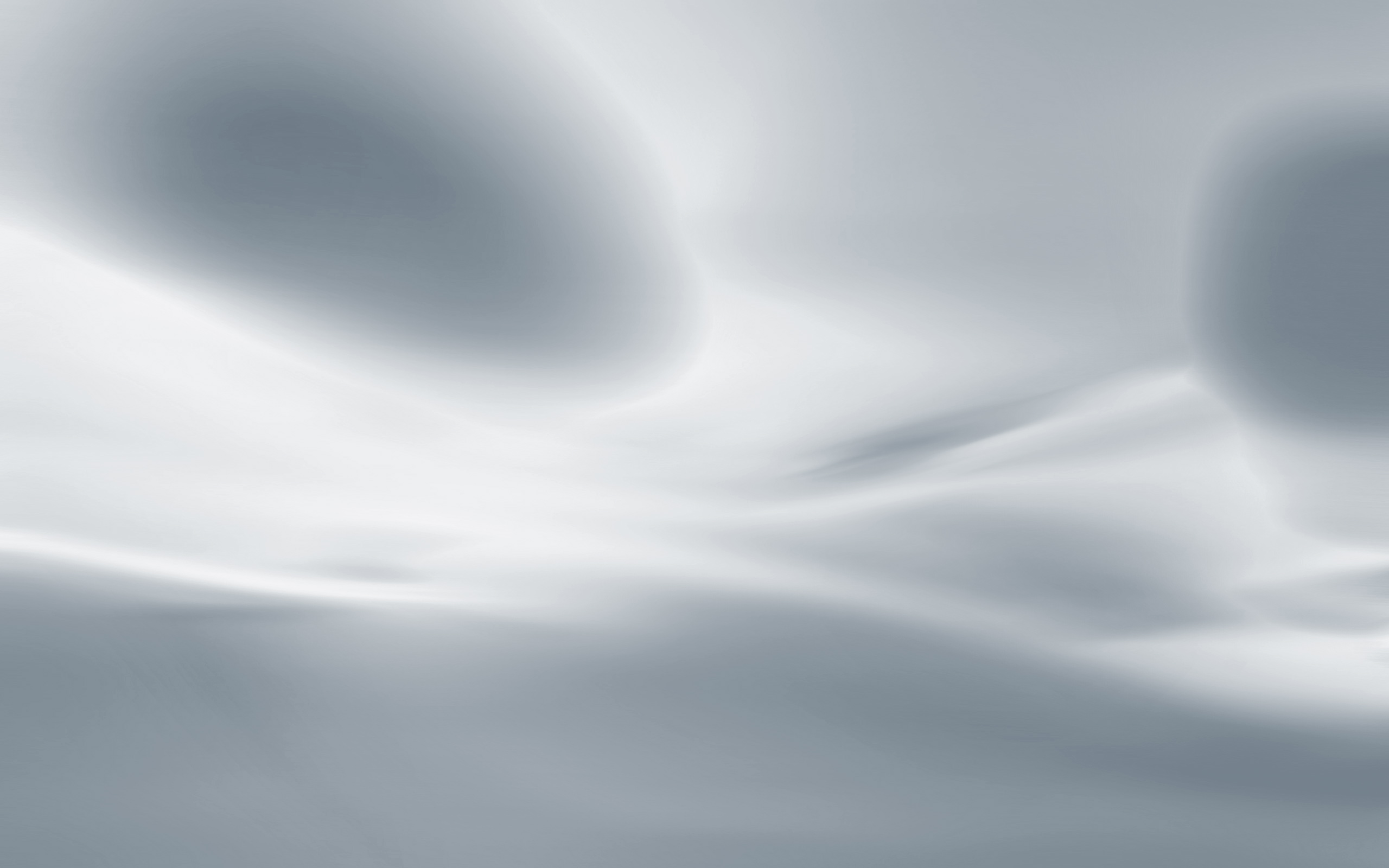 Gestos del Rostro (morphing).
º
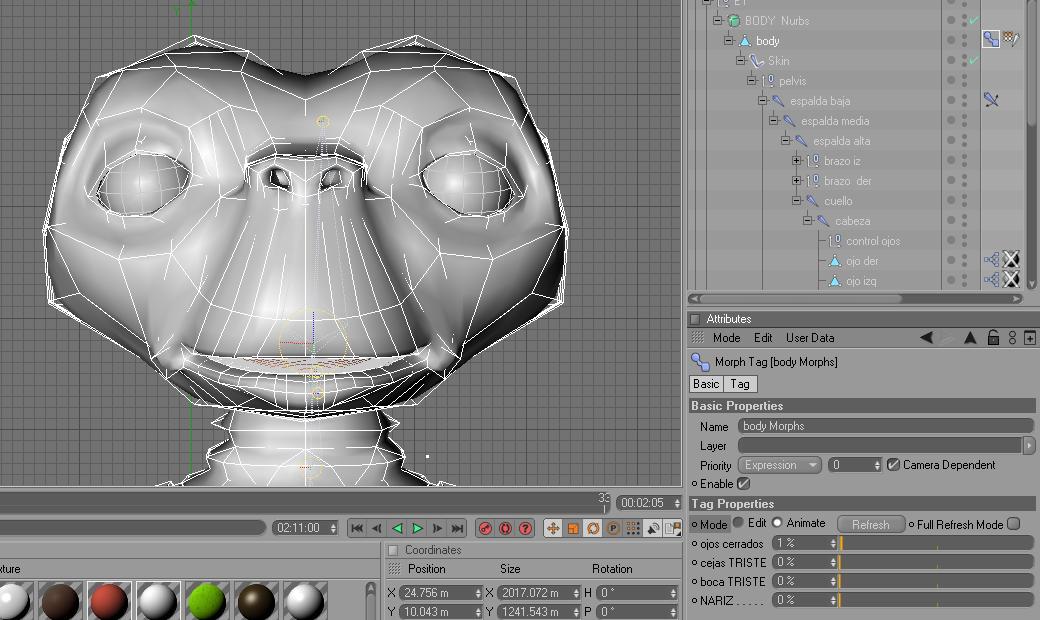 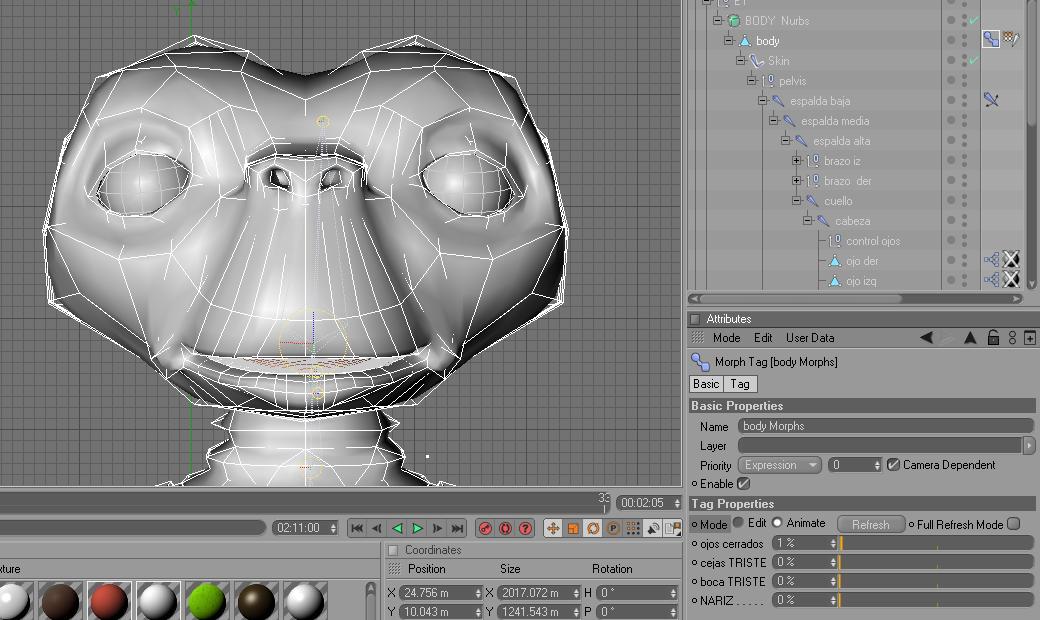 Empezamos a animar mediante la opción ANIMATE.
Solo se animan los puntos escogidos del modelado
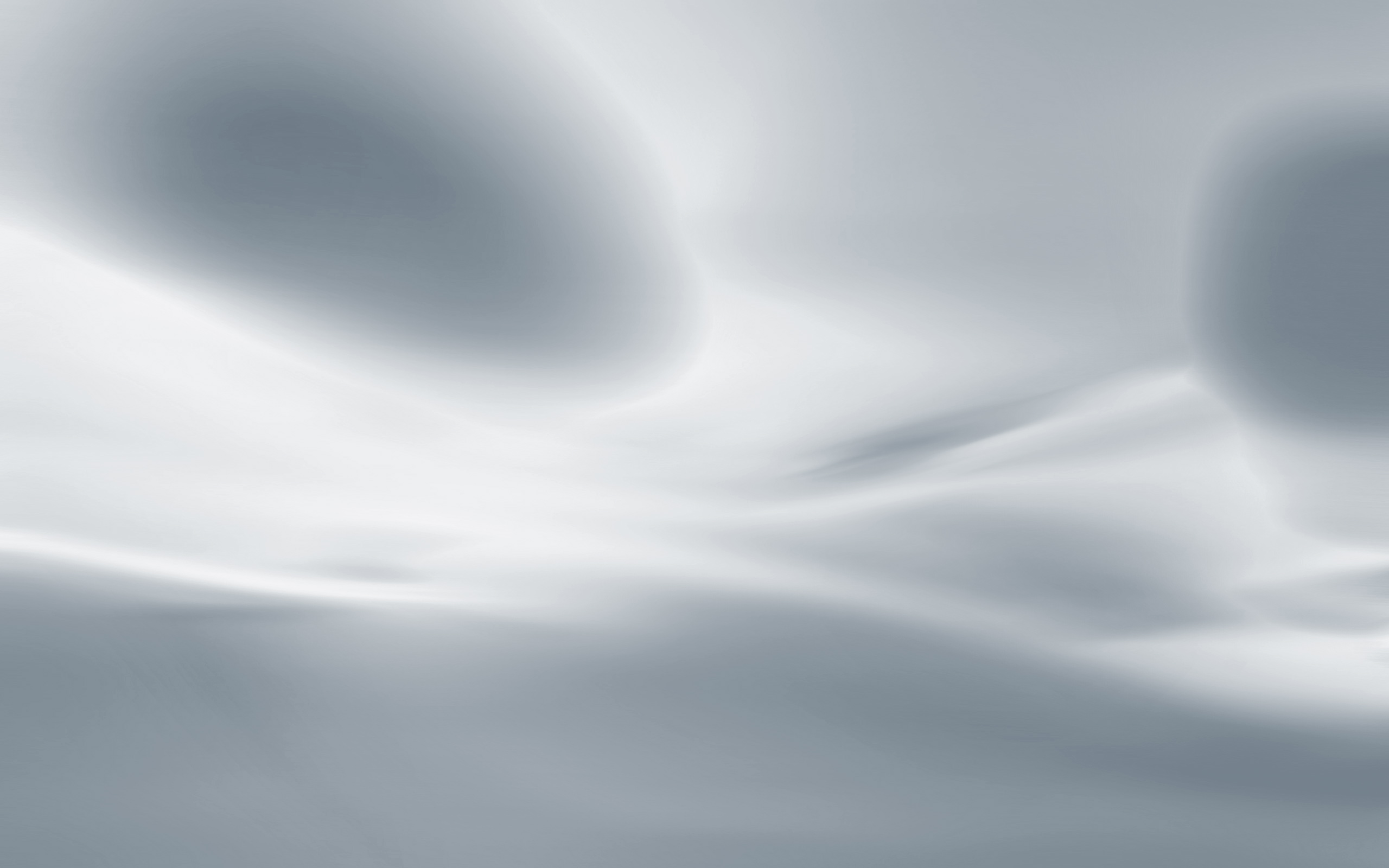 º
Gracias.
Autor: 
 Fernando Aguas